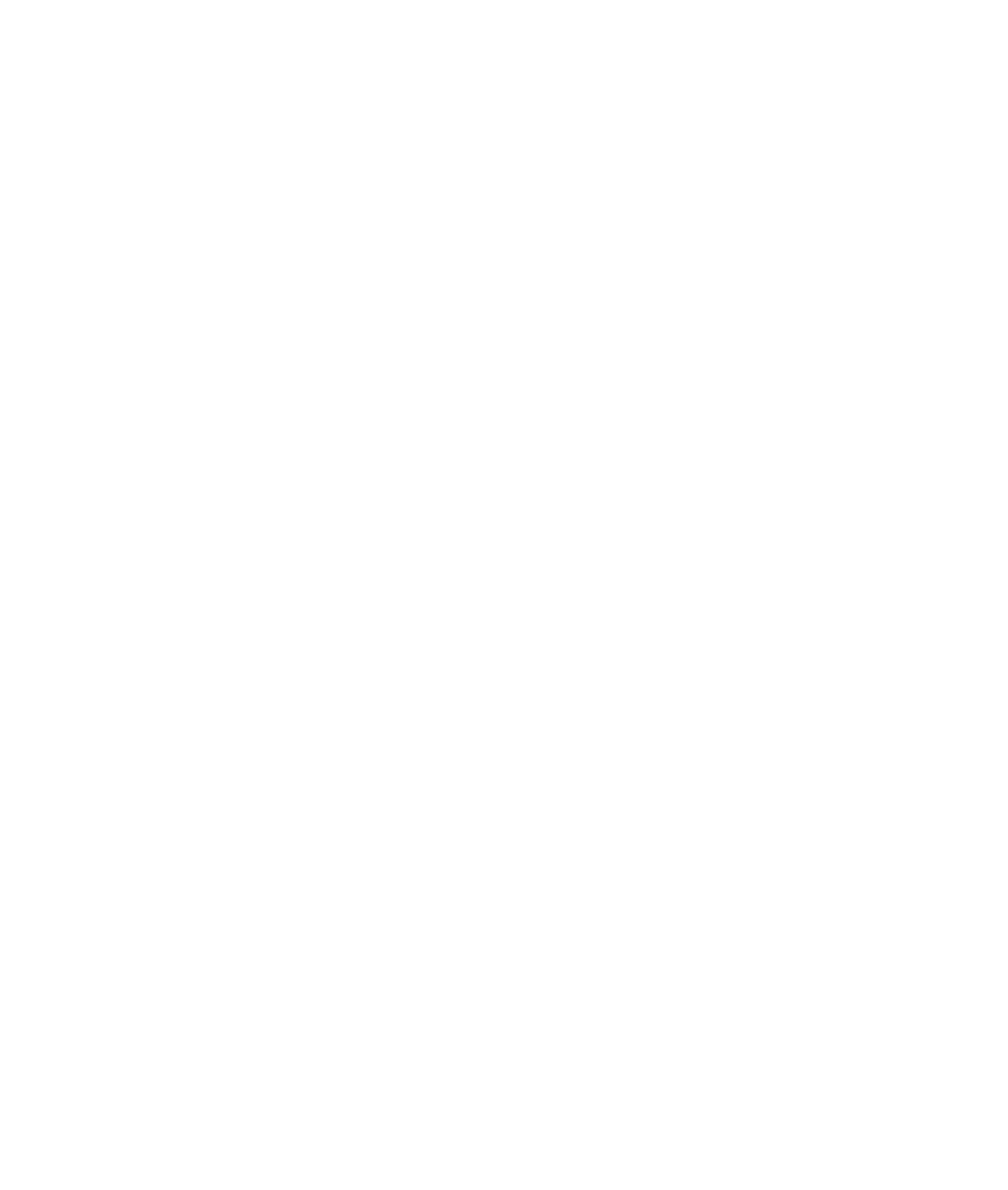 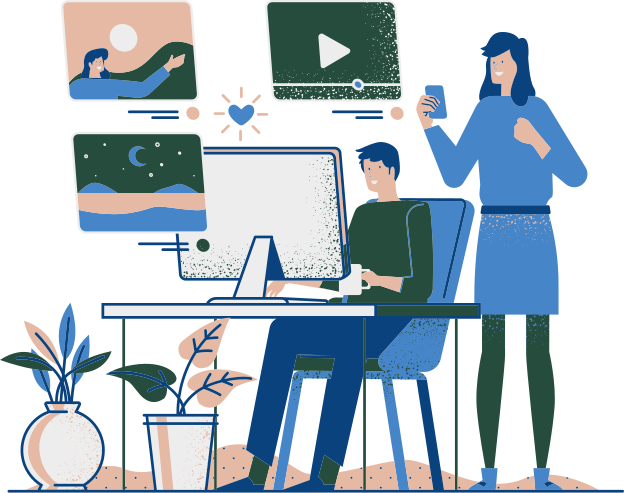 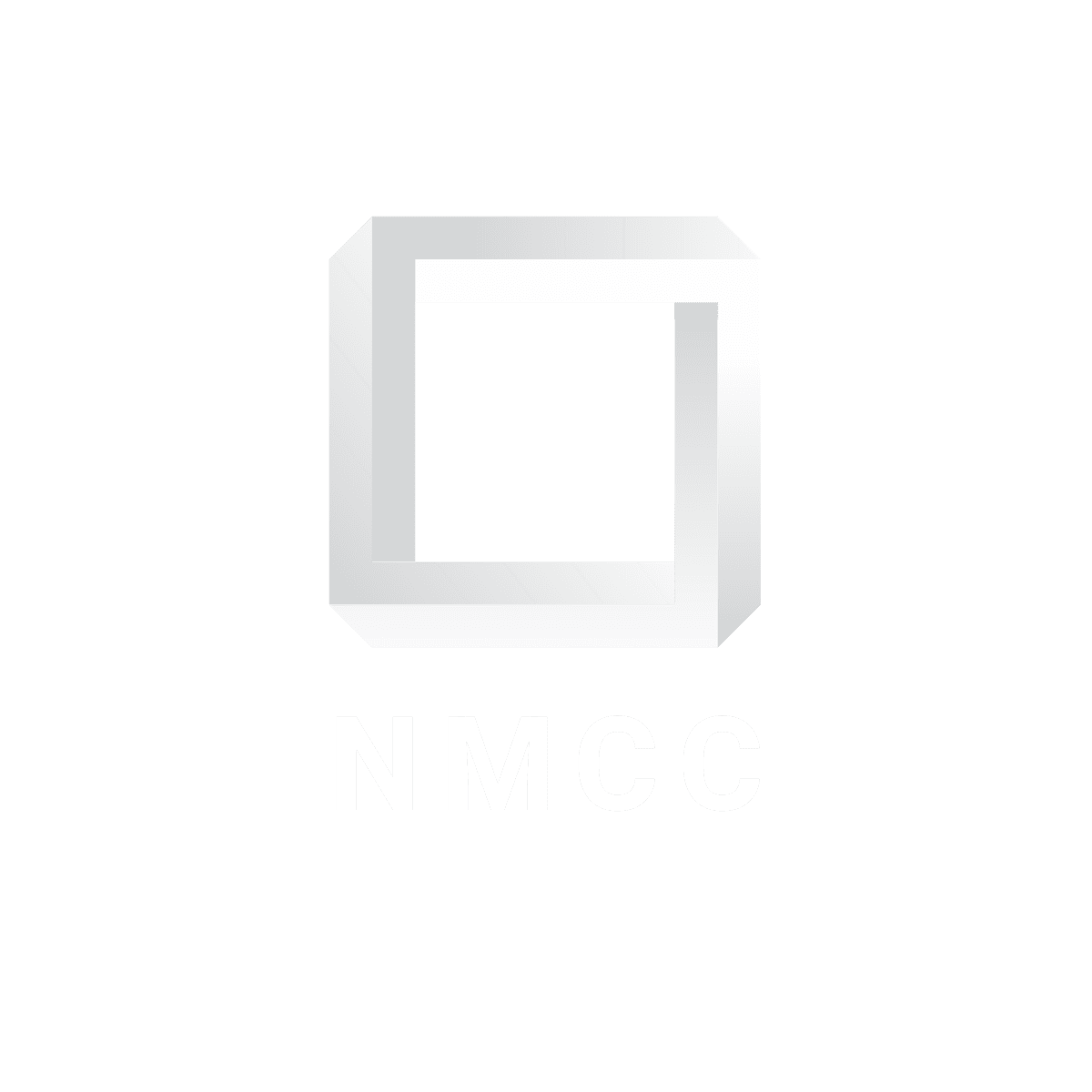 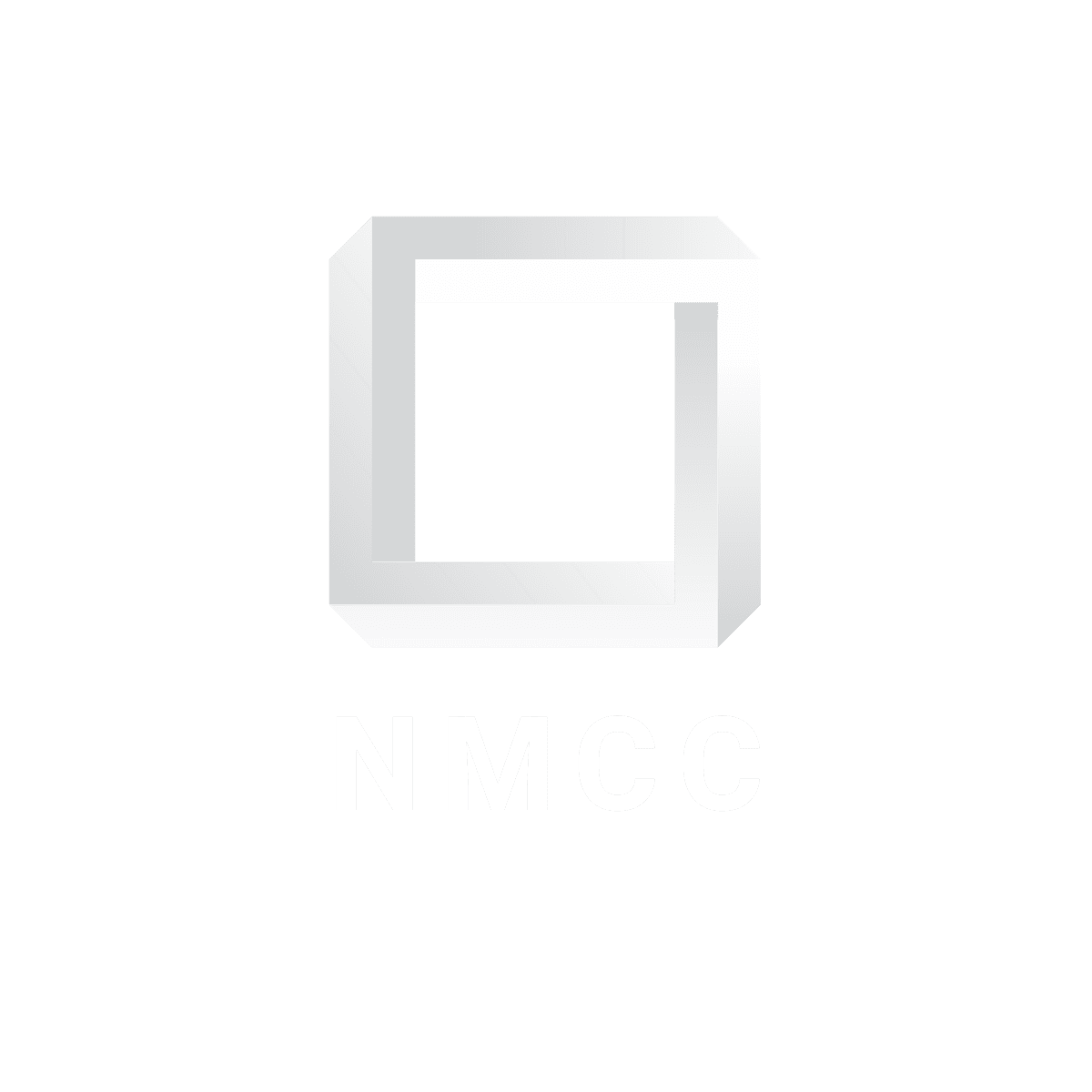 NFT
Marketplace for 
Content 
Creator
Problem
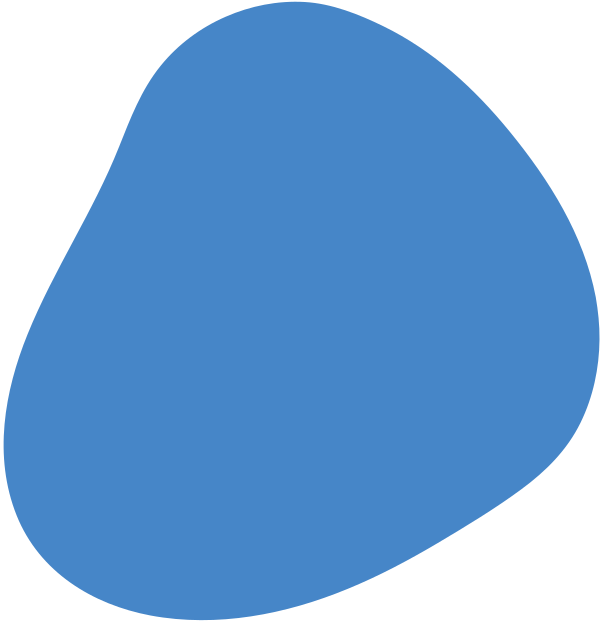 Low income for Content Creators
Creator-takes-all
Lack of Information and Authenticity
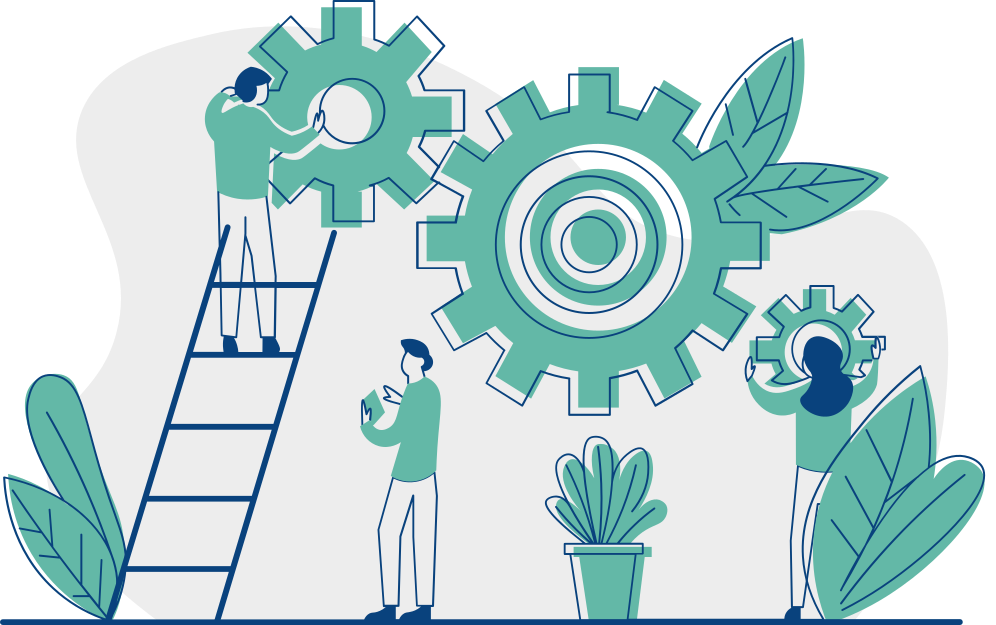 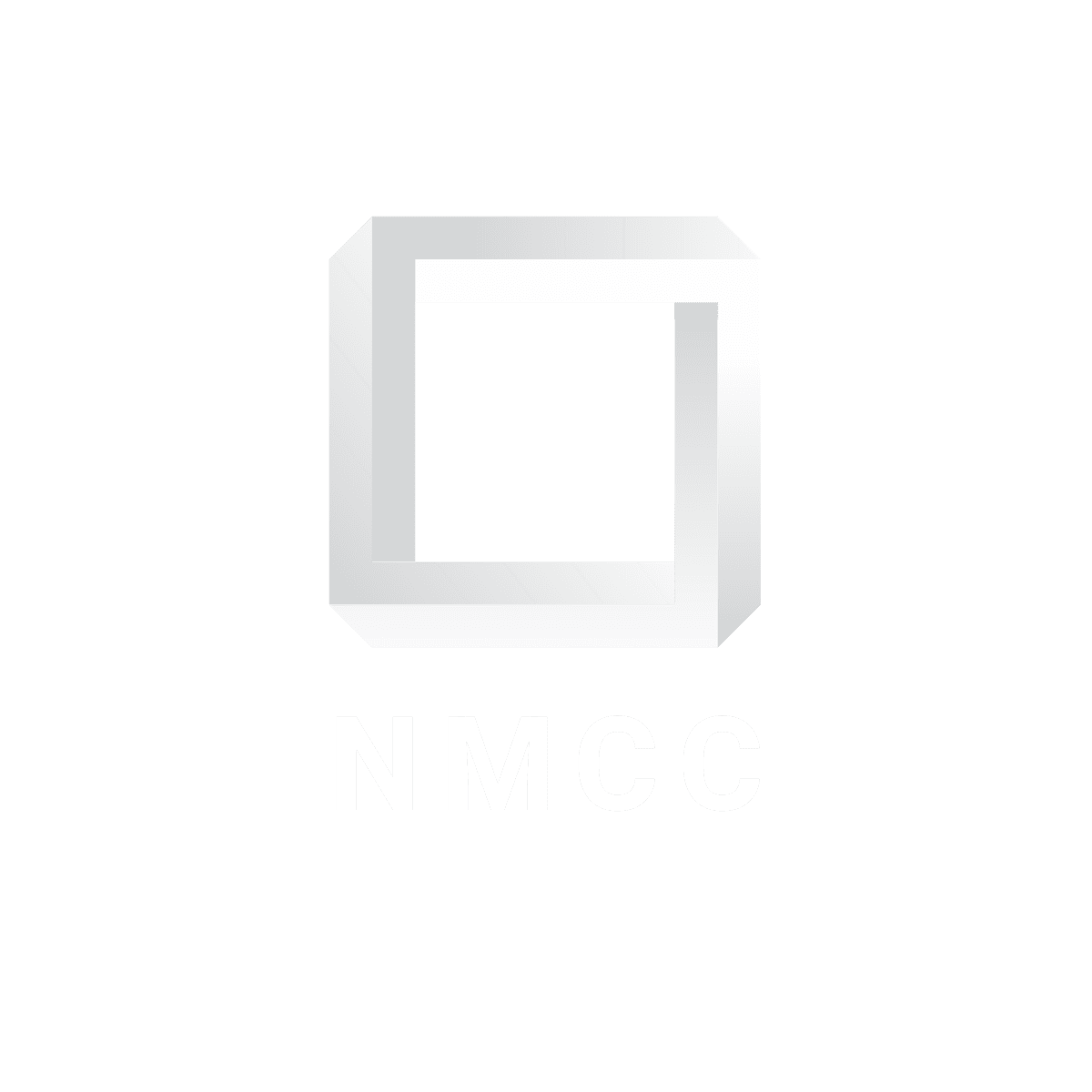 Low income for Content Creators
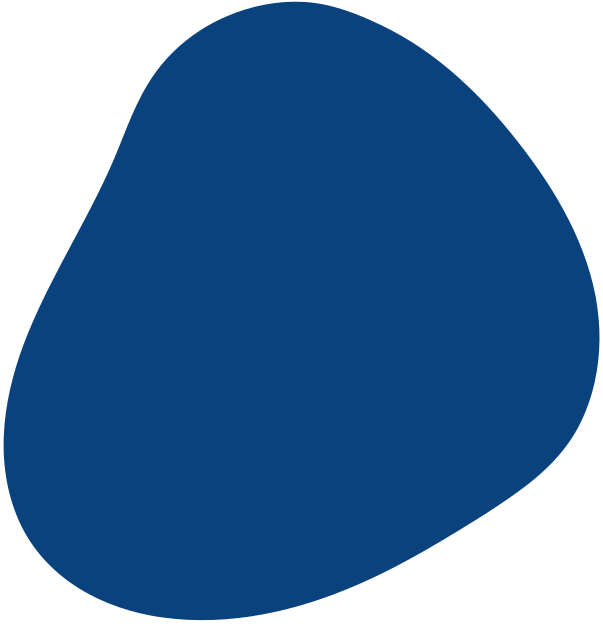 Early stage Content Creators have a hard time continuing their work due to low-to-no income.
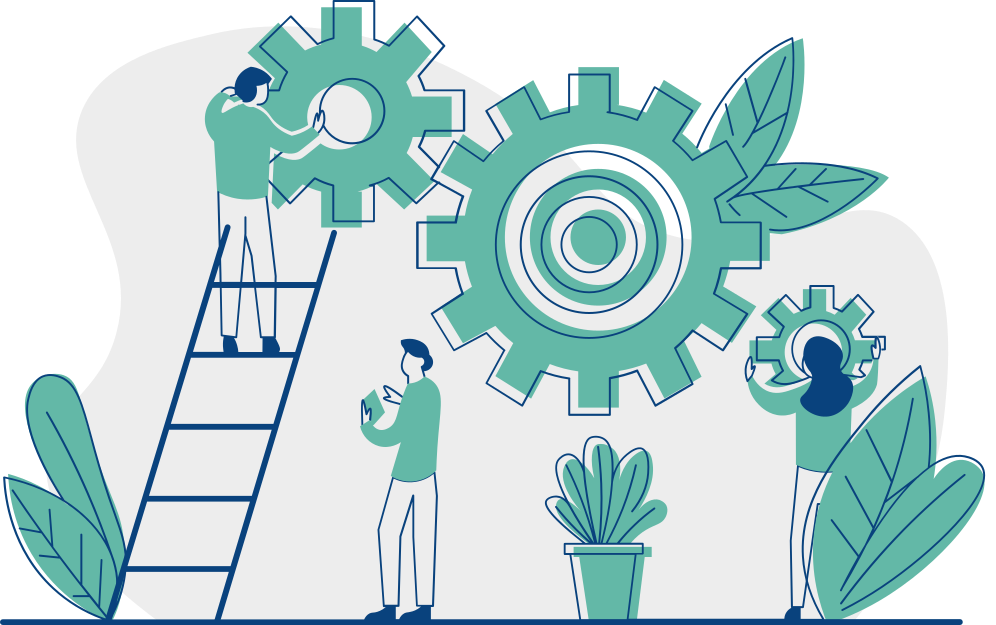 Creator-takes-all
Early users and viewers of successful Content Creators have no benefits for excavating the gems.
Lack of Information and Authenticity
Hard for regular people to know information about the NFT market and the authenticity of the products.
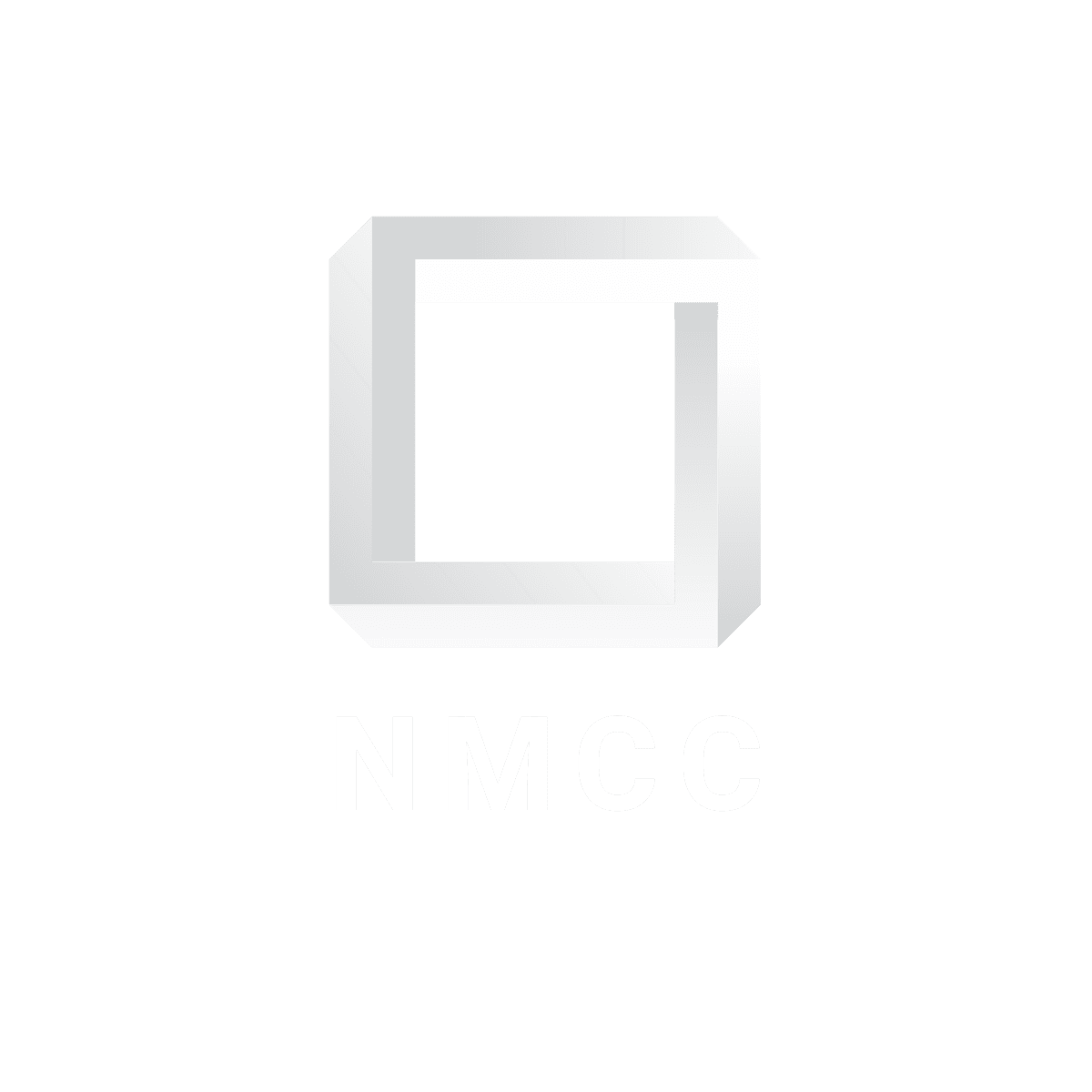 NFT
Community that grows Together
With our NFT Marketplace we create a safe environment that benefits both Users and Content Creators.
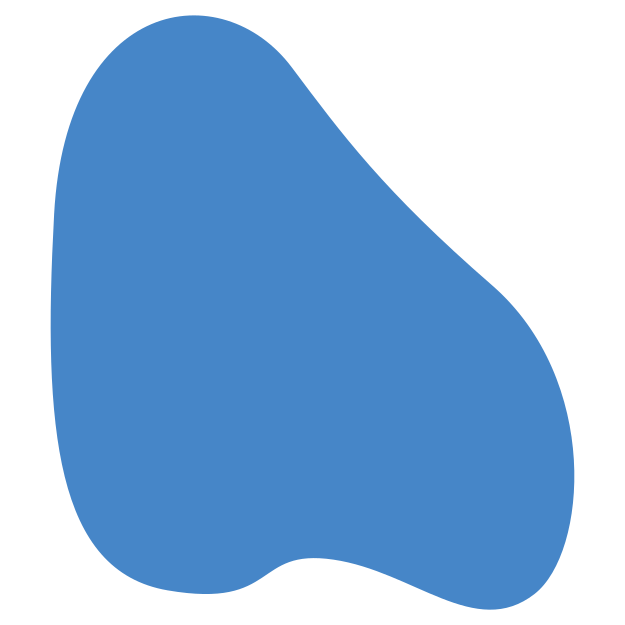 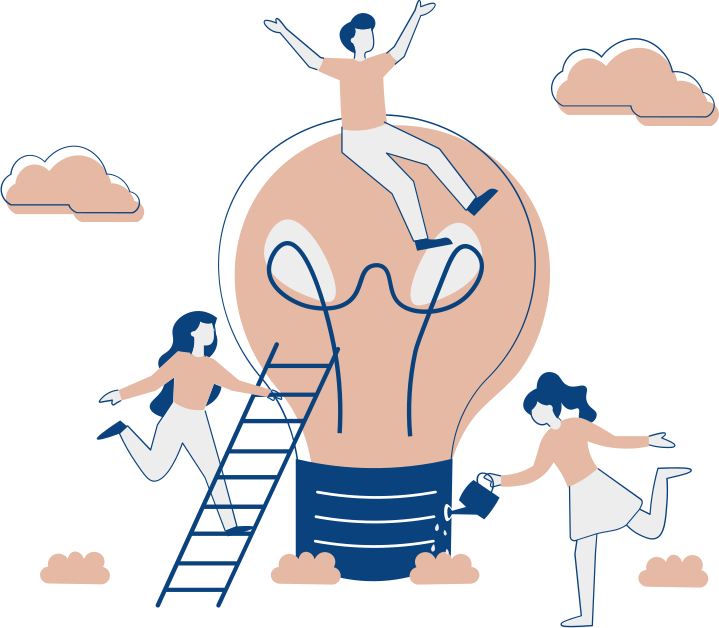 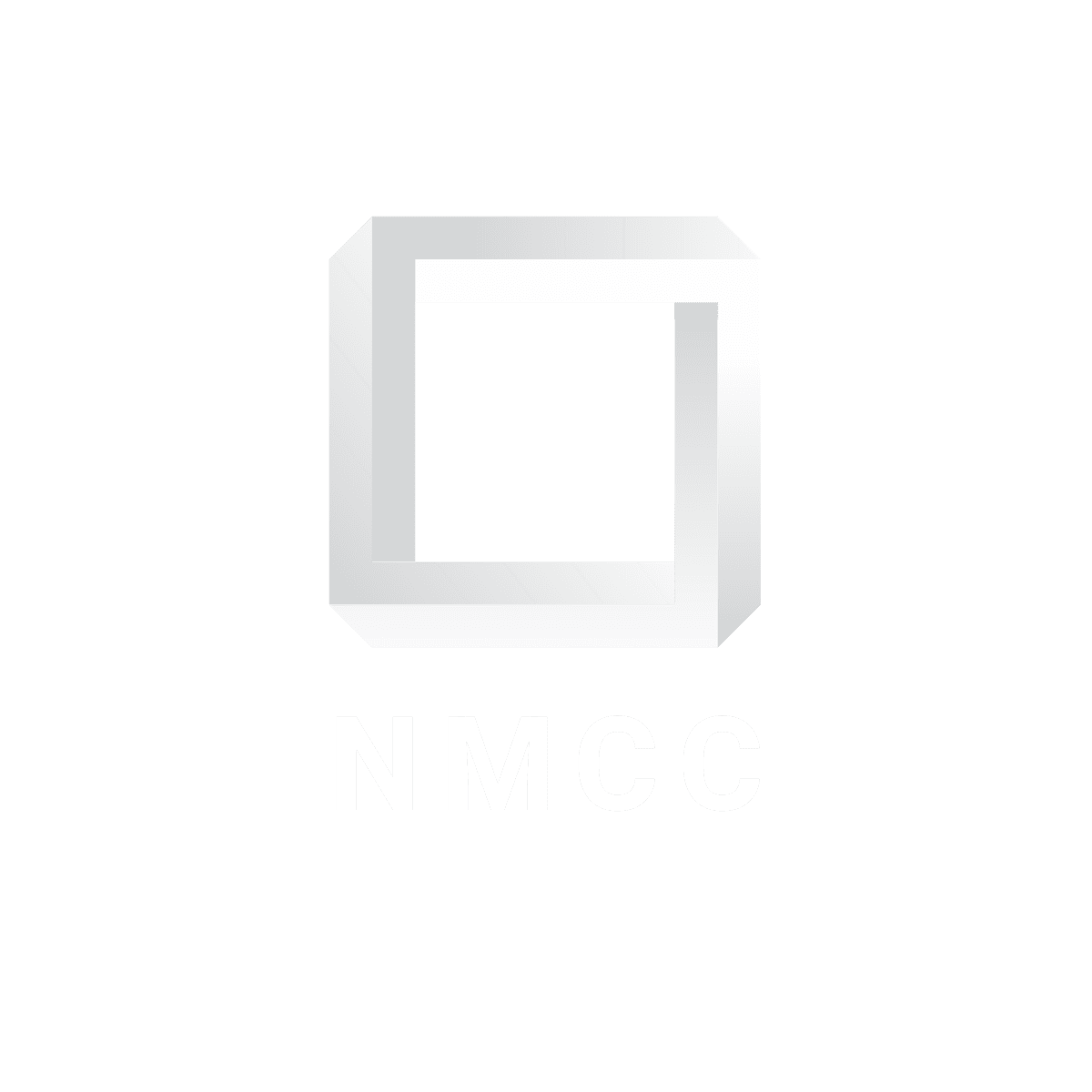 Content for Sale
Contents Creators can sell their contents as NFTs as an additional income.
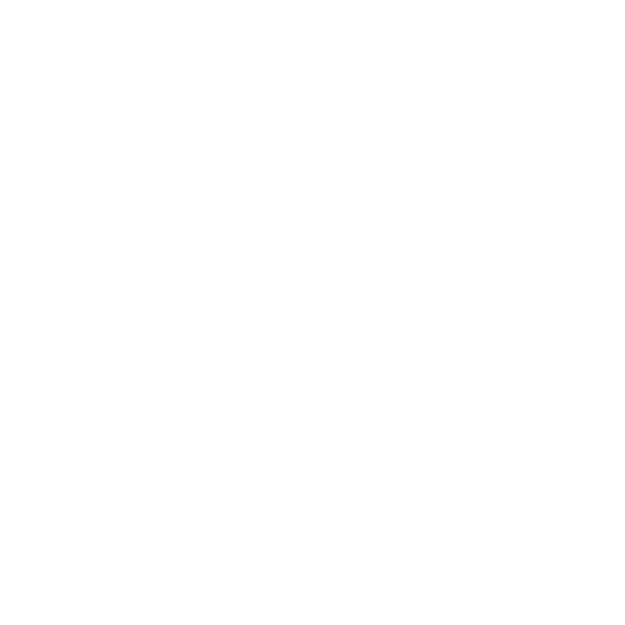 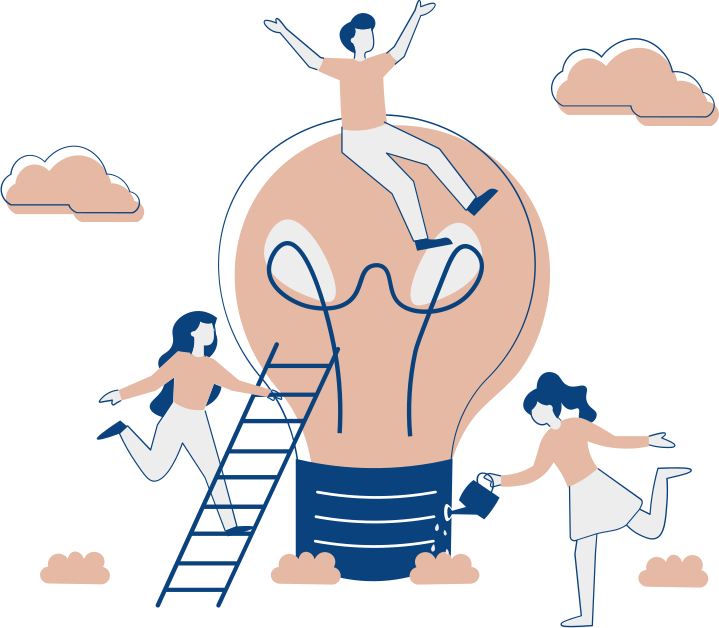 Growing Together
Users can buy contents as an investment and benefit as well.
NFTs You can Trust
Knowing the creators of the NFTs, you can better trust your purchases.
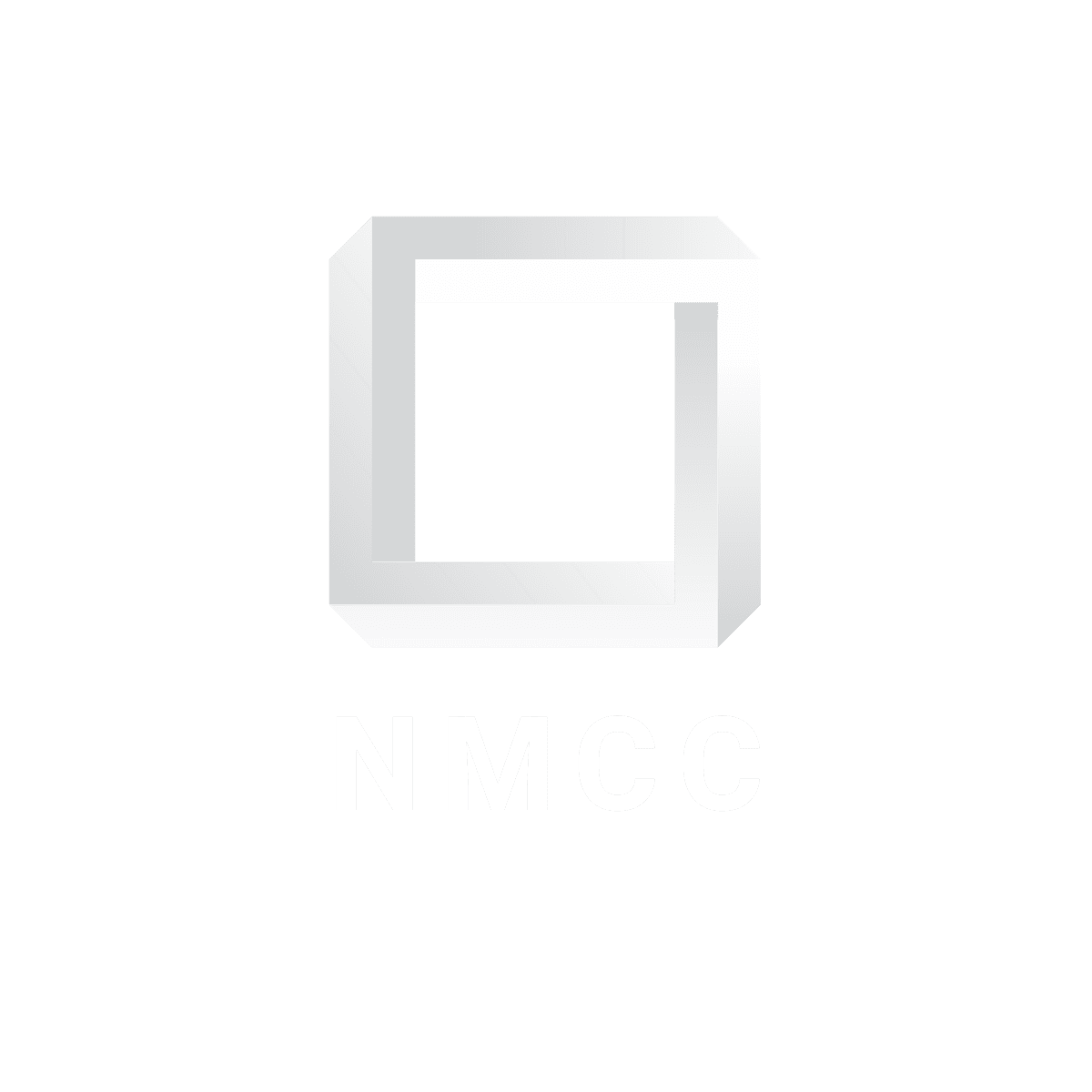 NFT 
Market for 
Content 
Creators
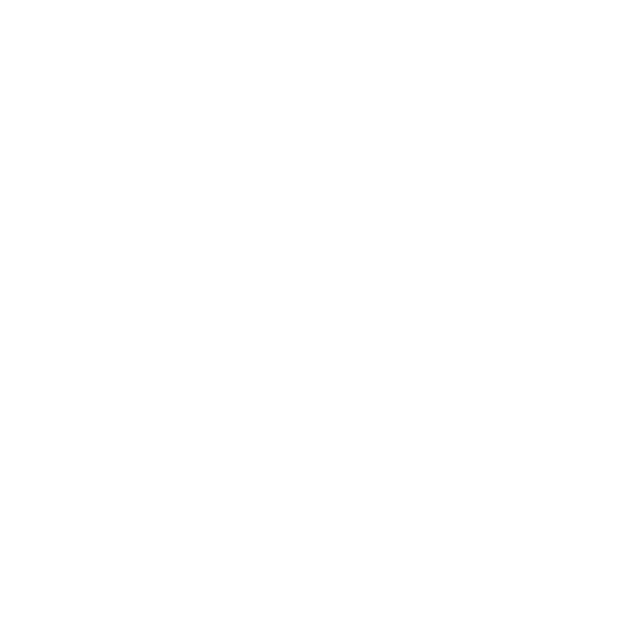 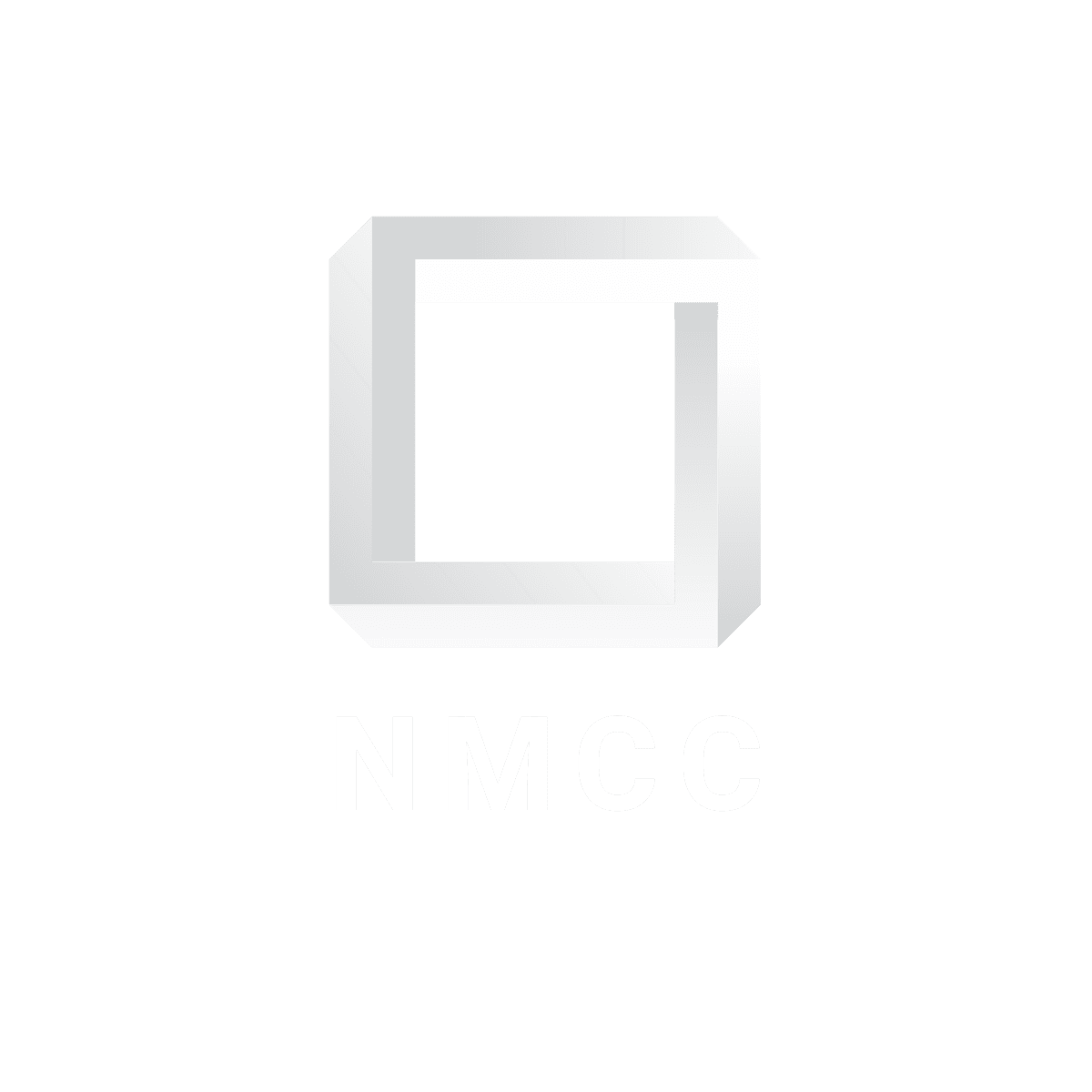 An NFT market that has never existed before
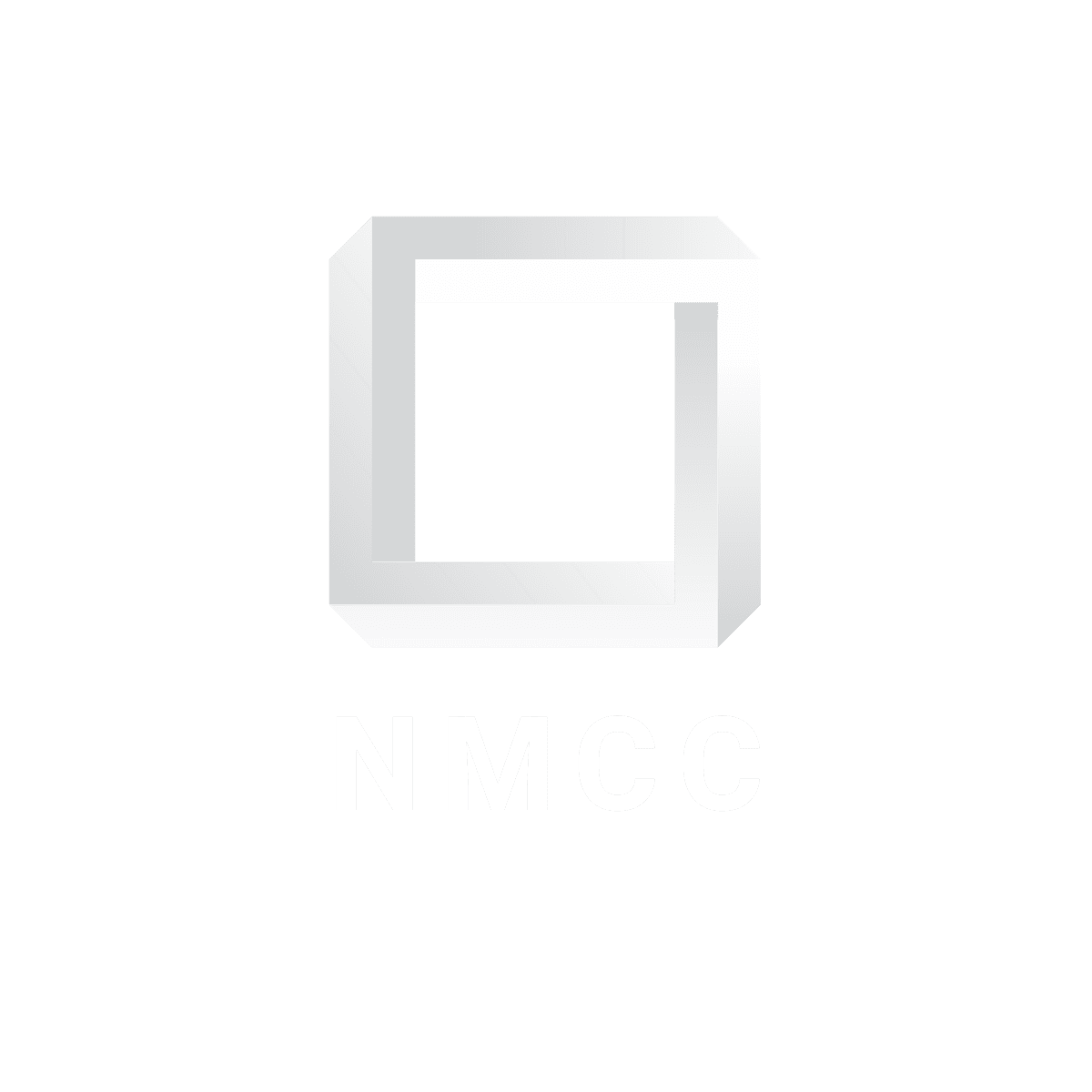 Quick Launch and Growth
0.5% of Market Share Reached
Launch of NMCC!
10,000 users Reached
2021 January
2022 February
2021 November
We were able to grow very quickly due to a low barrier for new users to approach.
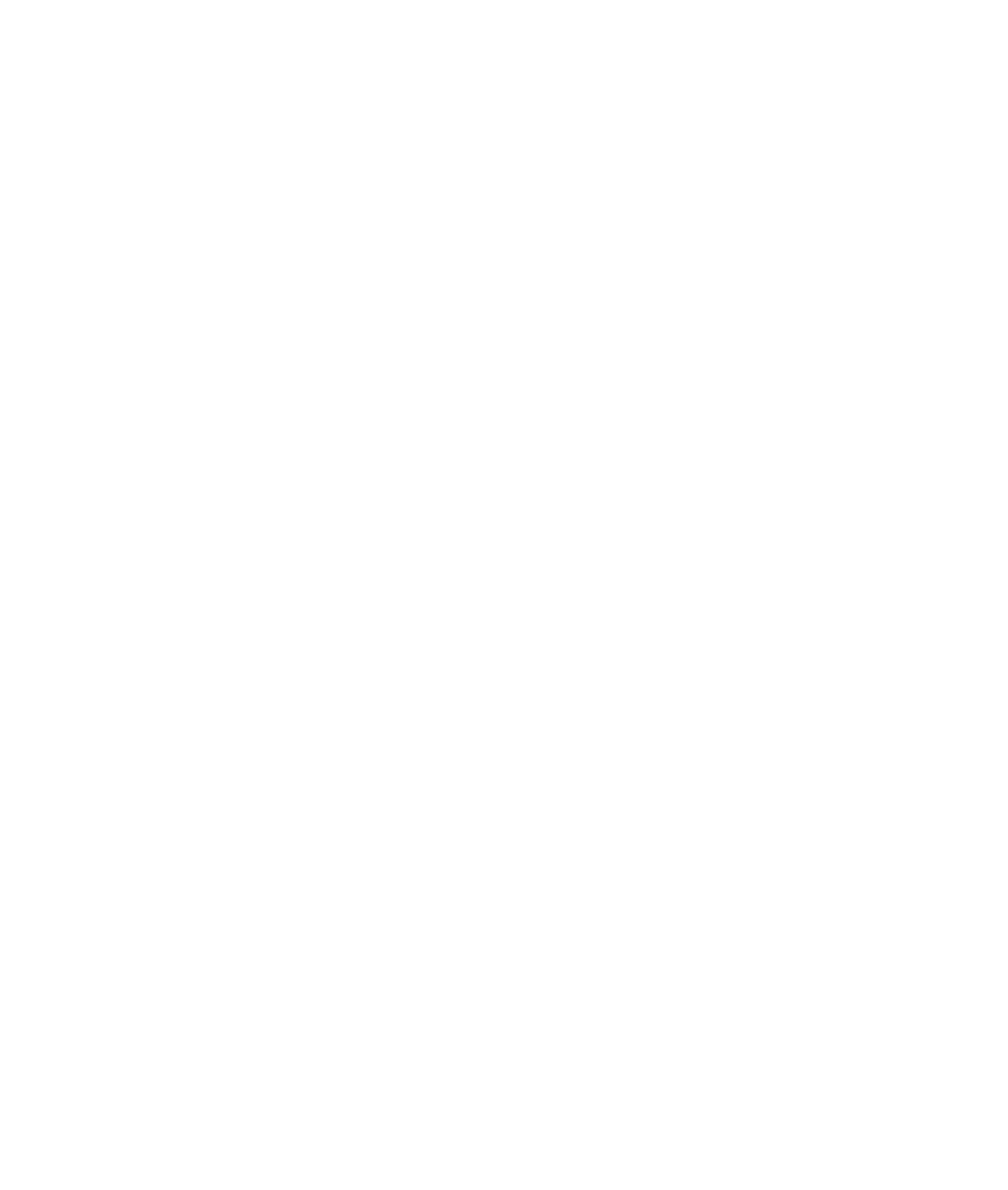 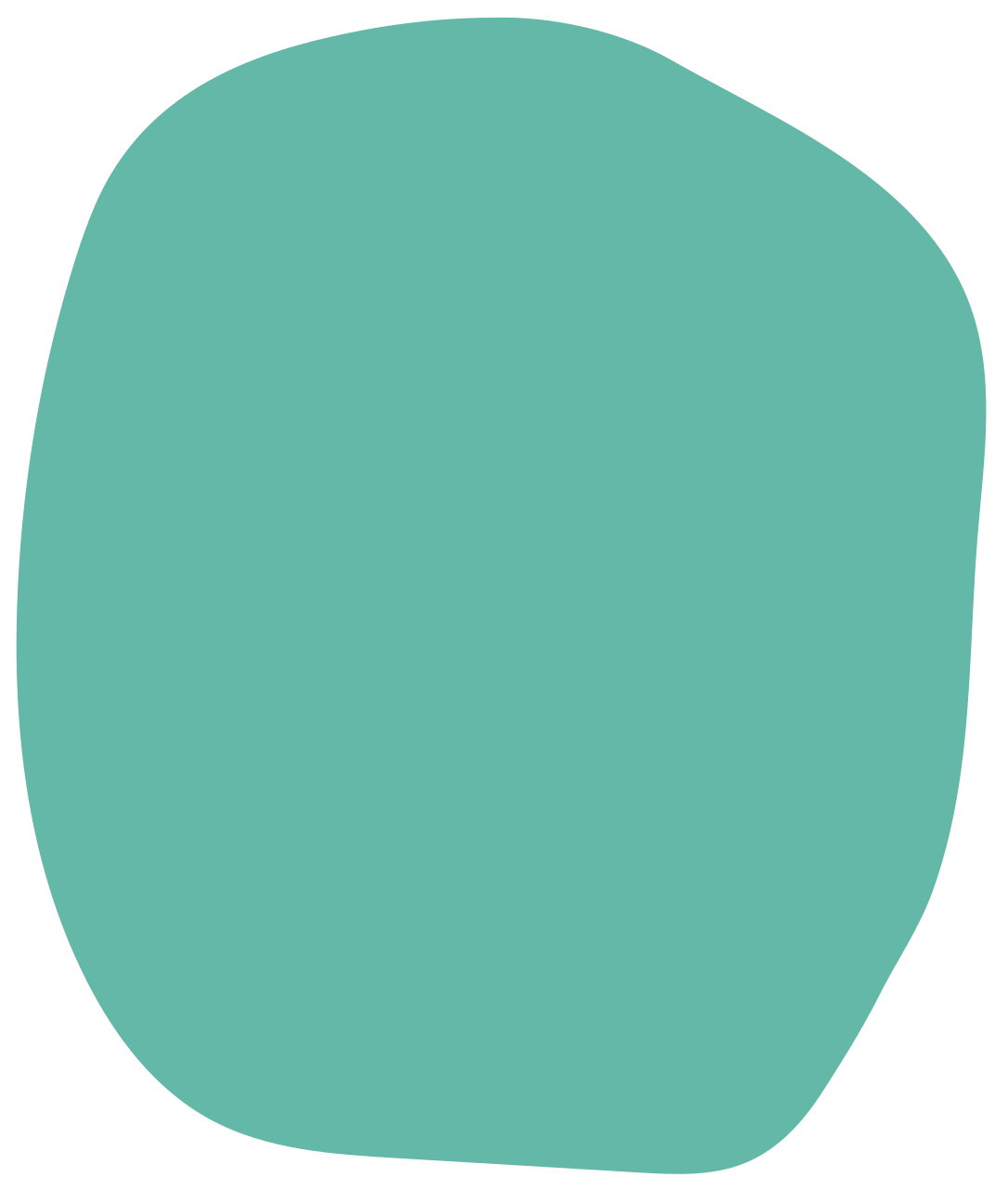 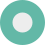 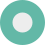 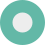 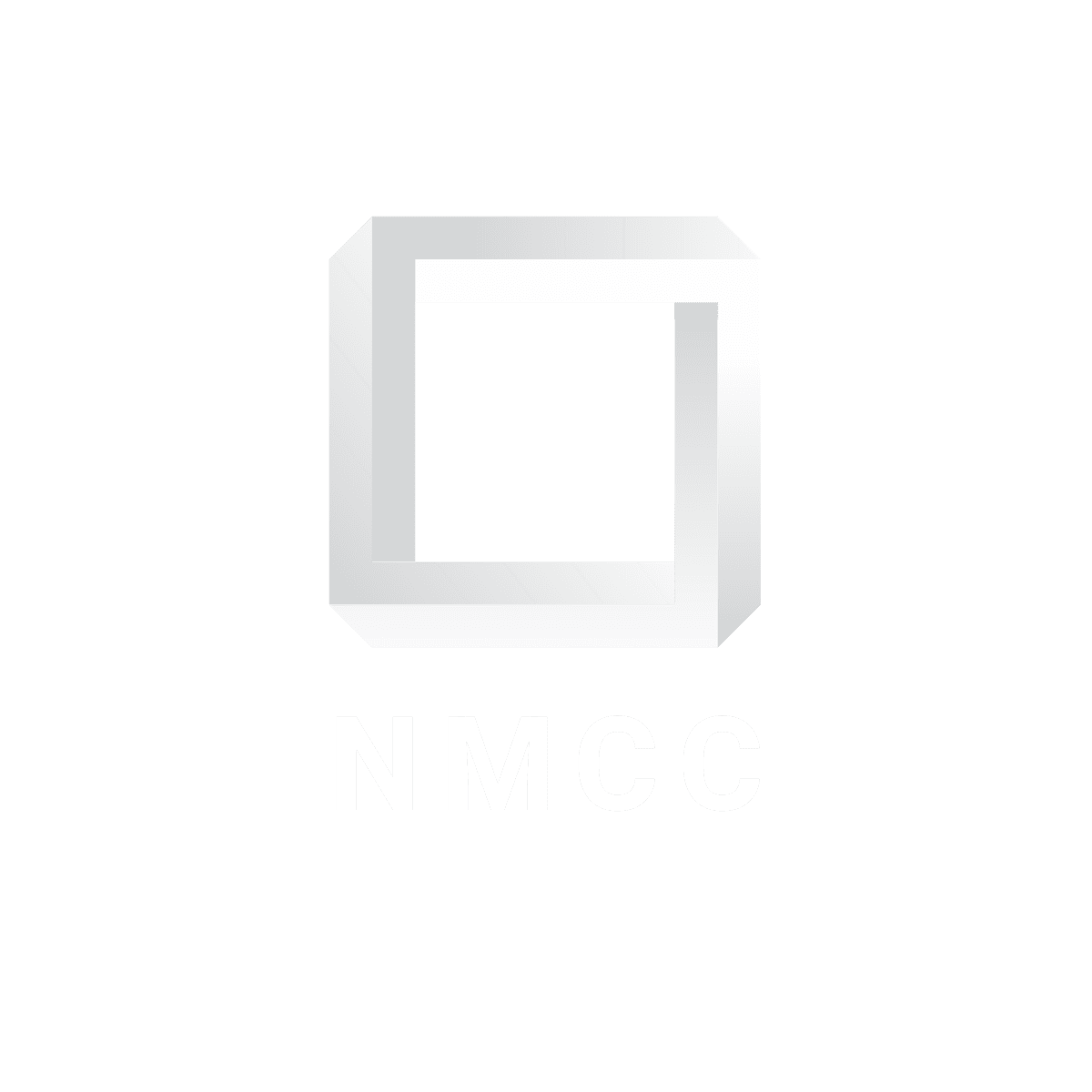 Timing
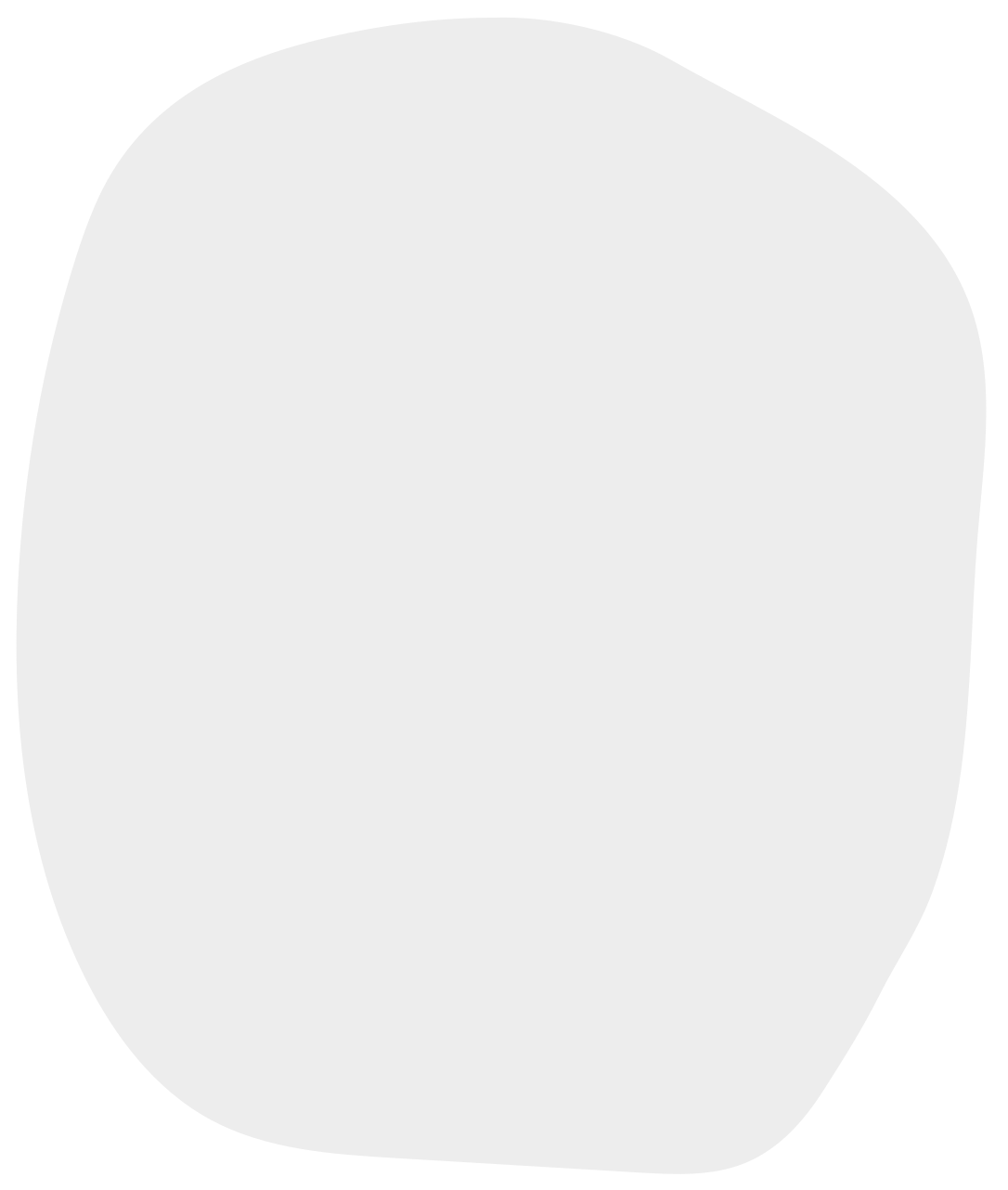 Emerging NFT market
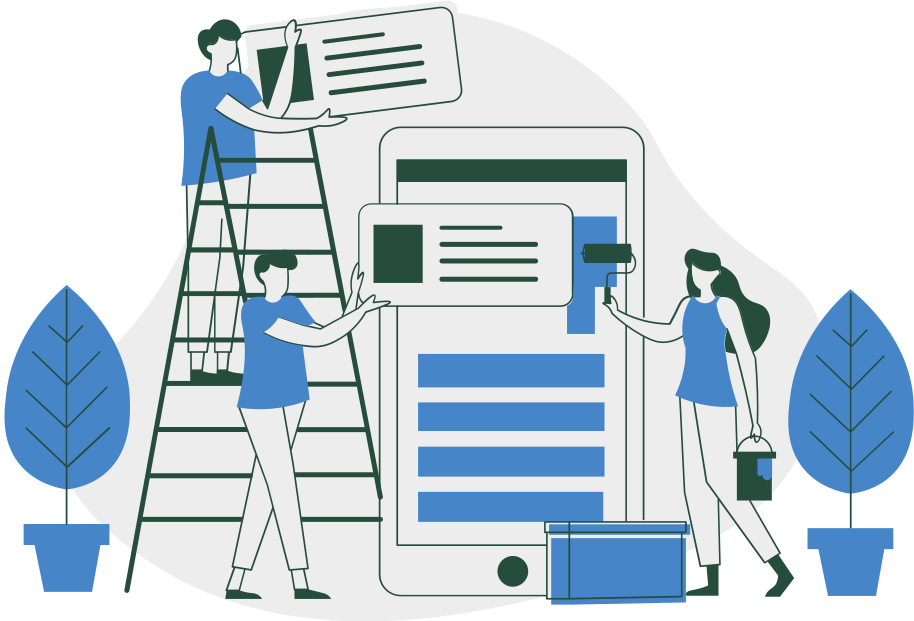 First blockchain emerging form 2018 and NFT trending from early 2021
Mass increase of CC
Instagram and TikTok creating many new Content Creators
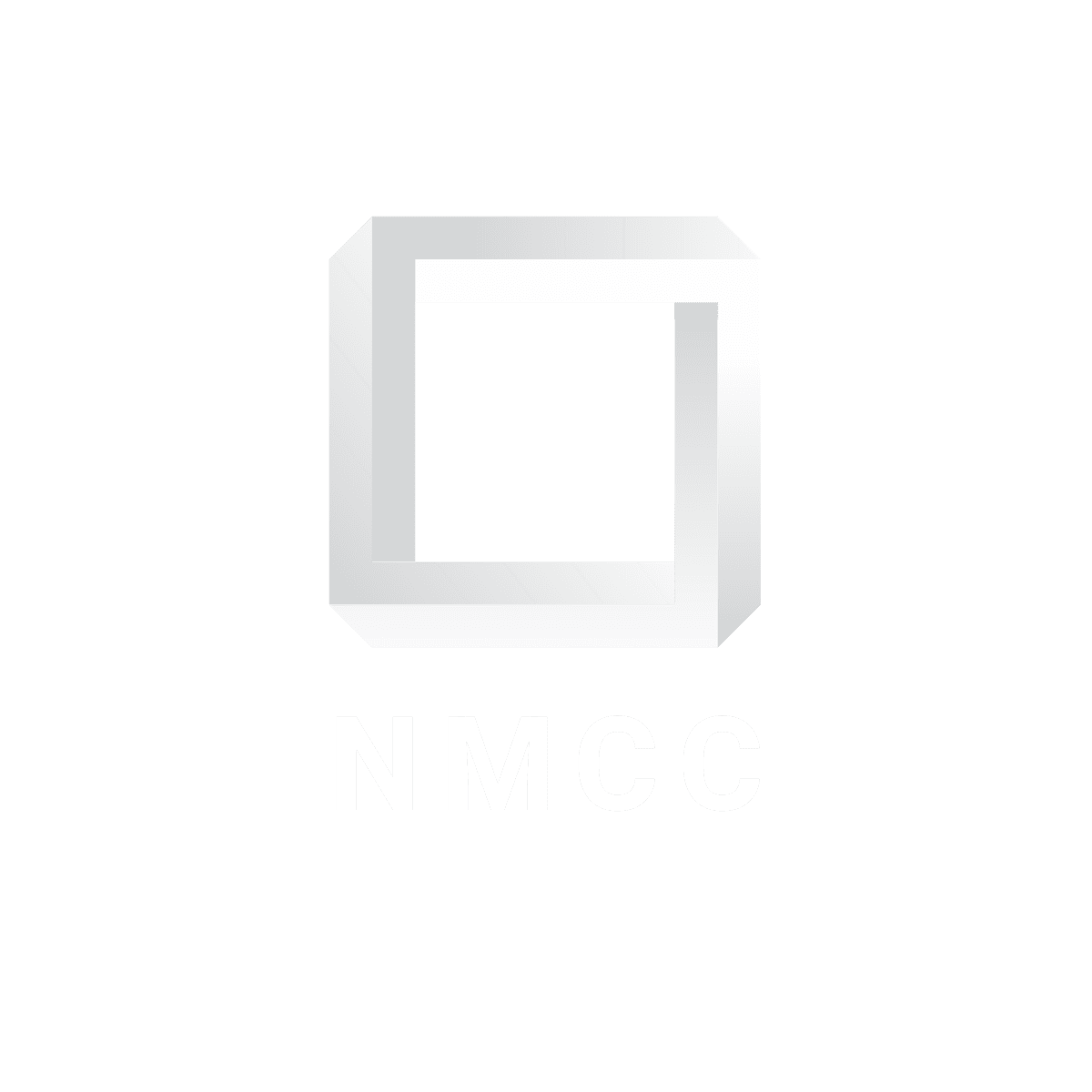 [Speaker Notes: From the first blockchain technology emerging from 2018 and NFT trending from 2021, it is still a very early technology that is barely a year old.
Platforms such as Instagram and TikTok made it possible for new Content Creators to come up on surface, creating new communities.]
Traction
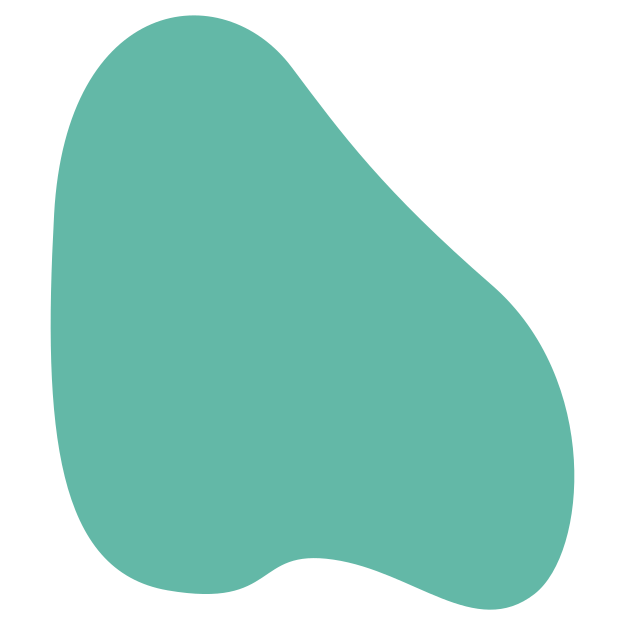 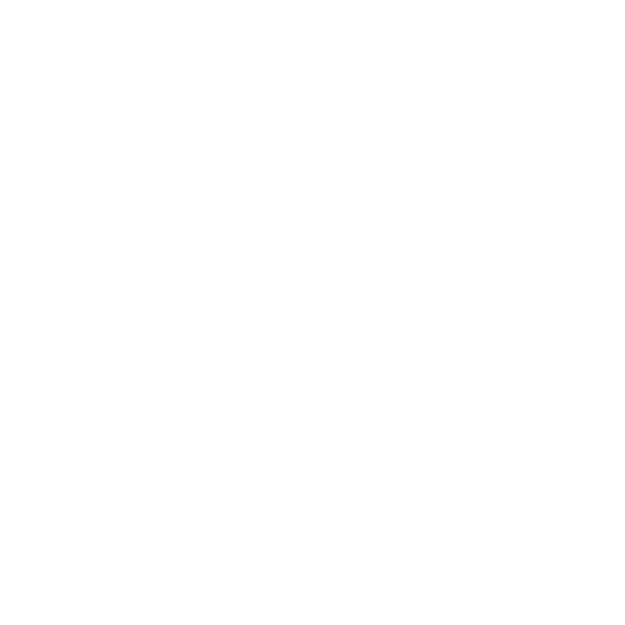 The market interest from the public is growing significantly
2022
2021
Graph 1. Interest over time from Gogle Trend of the word “NFT”
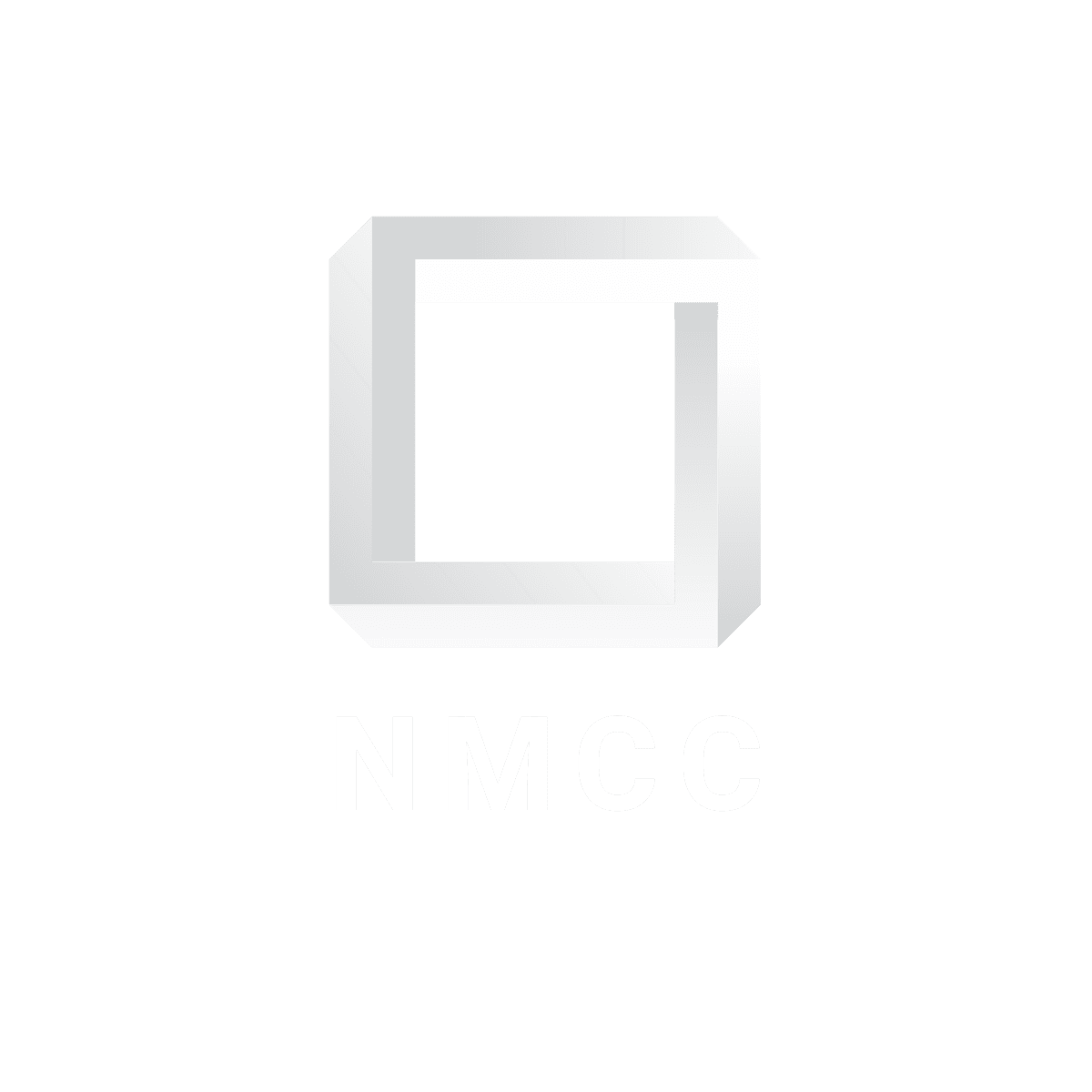 [Speaker Notes: The graph shows the traction of the word “NFT” from google.]
Target Market
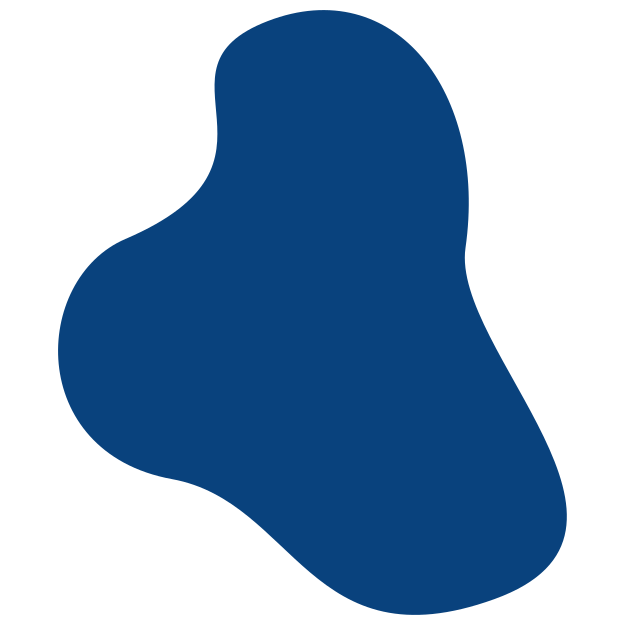 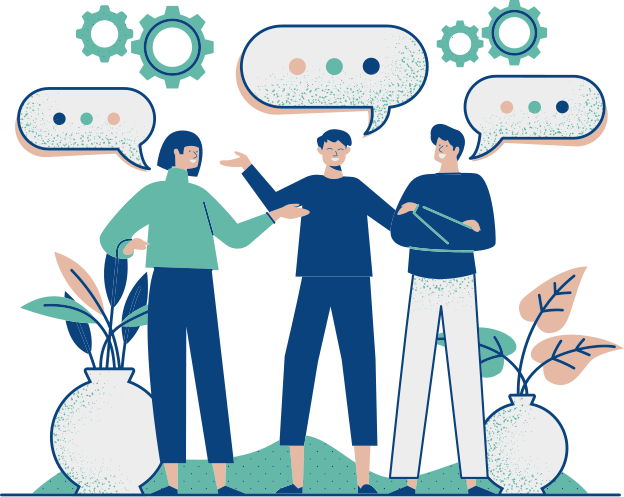 All young generations of platform users
Medium Sized
Content Creators
Those who have a great potential to grow/go viral.
Fans of Public Figures
People who are willing to use money for their idols.
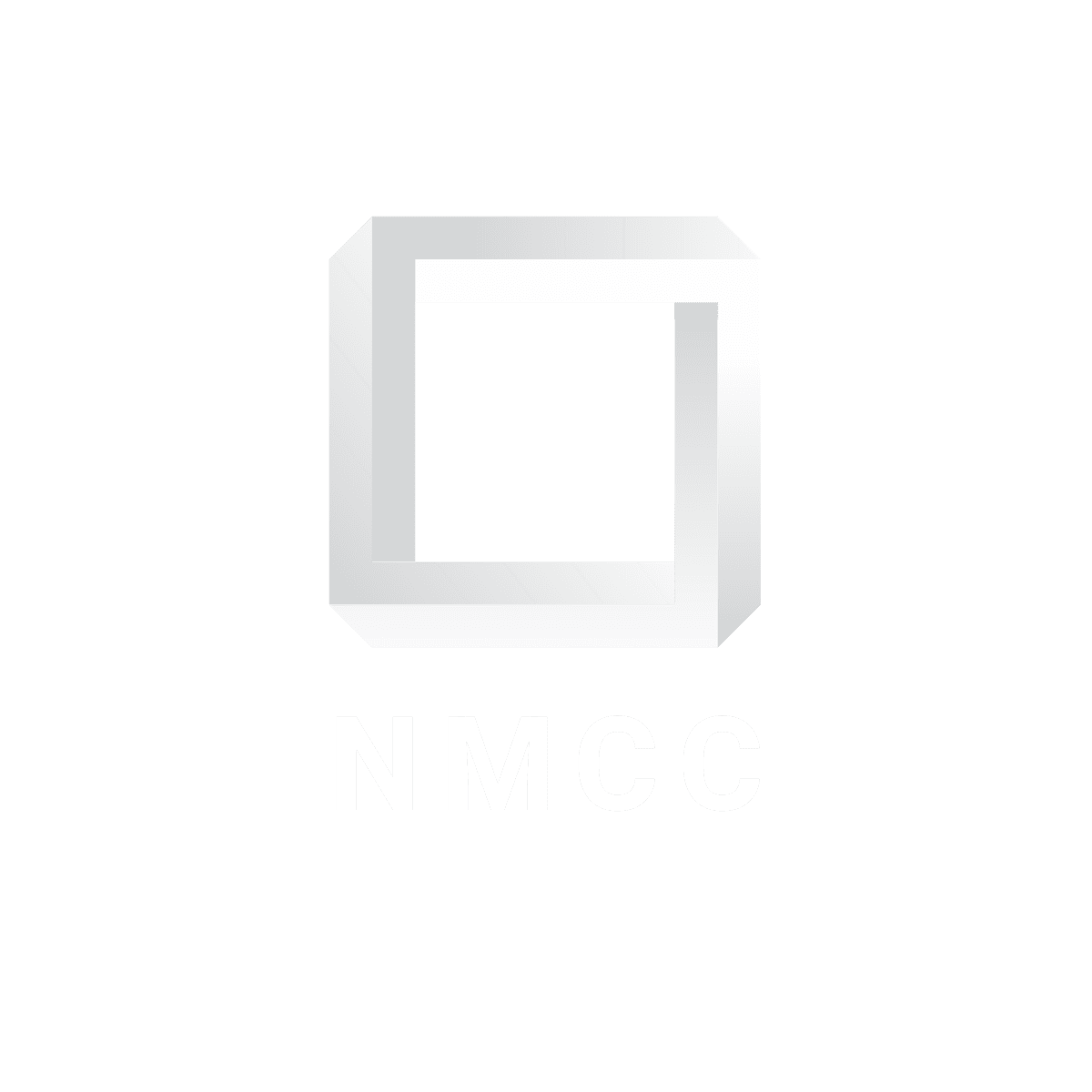 Size of the Market
$17.6 Billion
$8.47 Billion
0
Similar NFT Marketplace that exists
Market Size of Related NFT as end of 2021
Market Size of NFT end of 2021
Massive size of the market means large pie to share
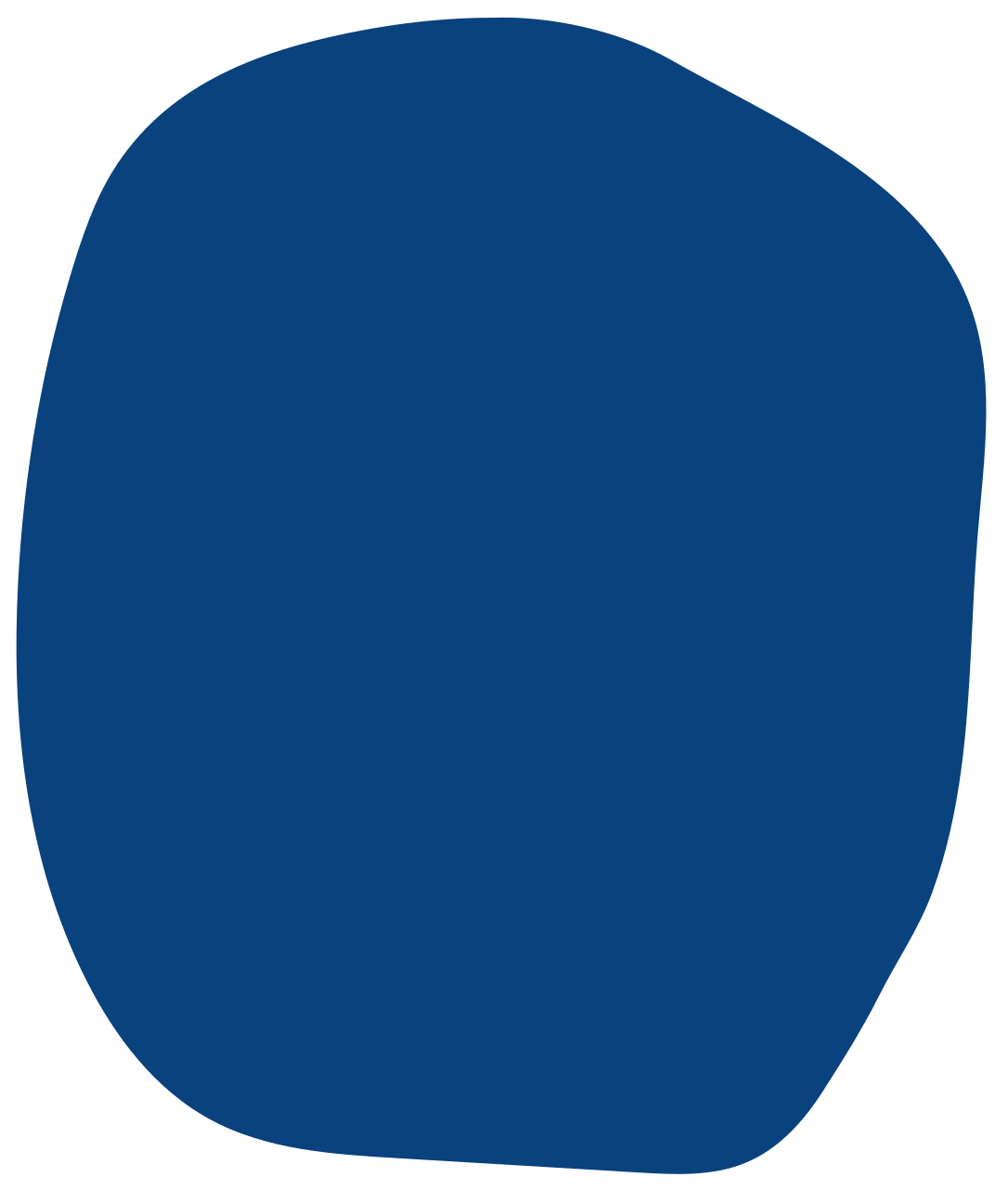 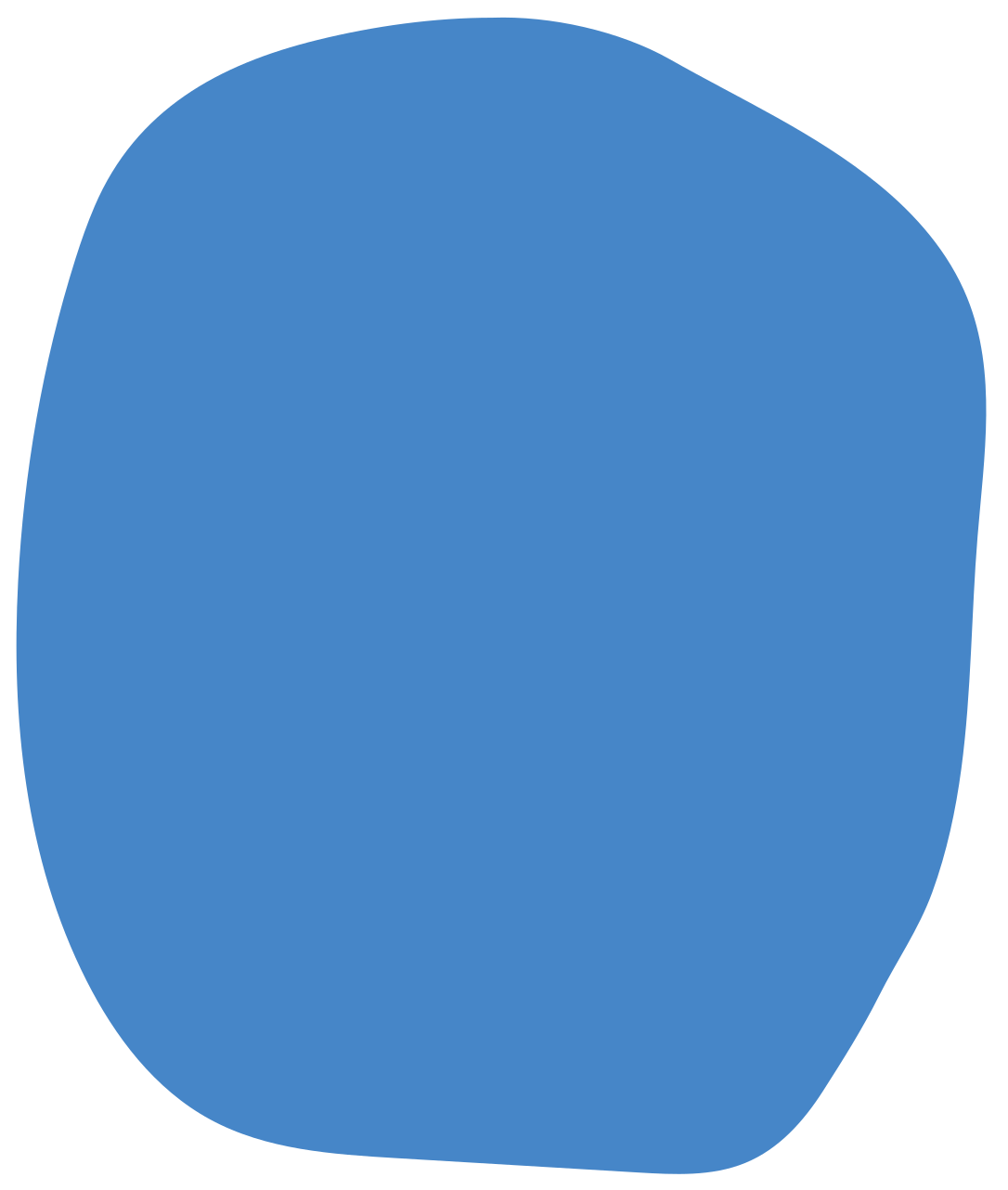 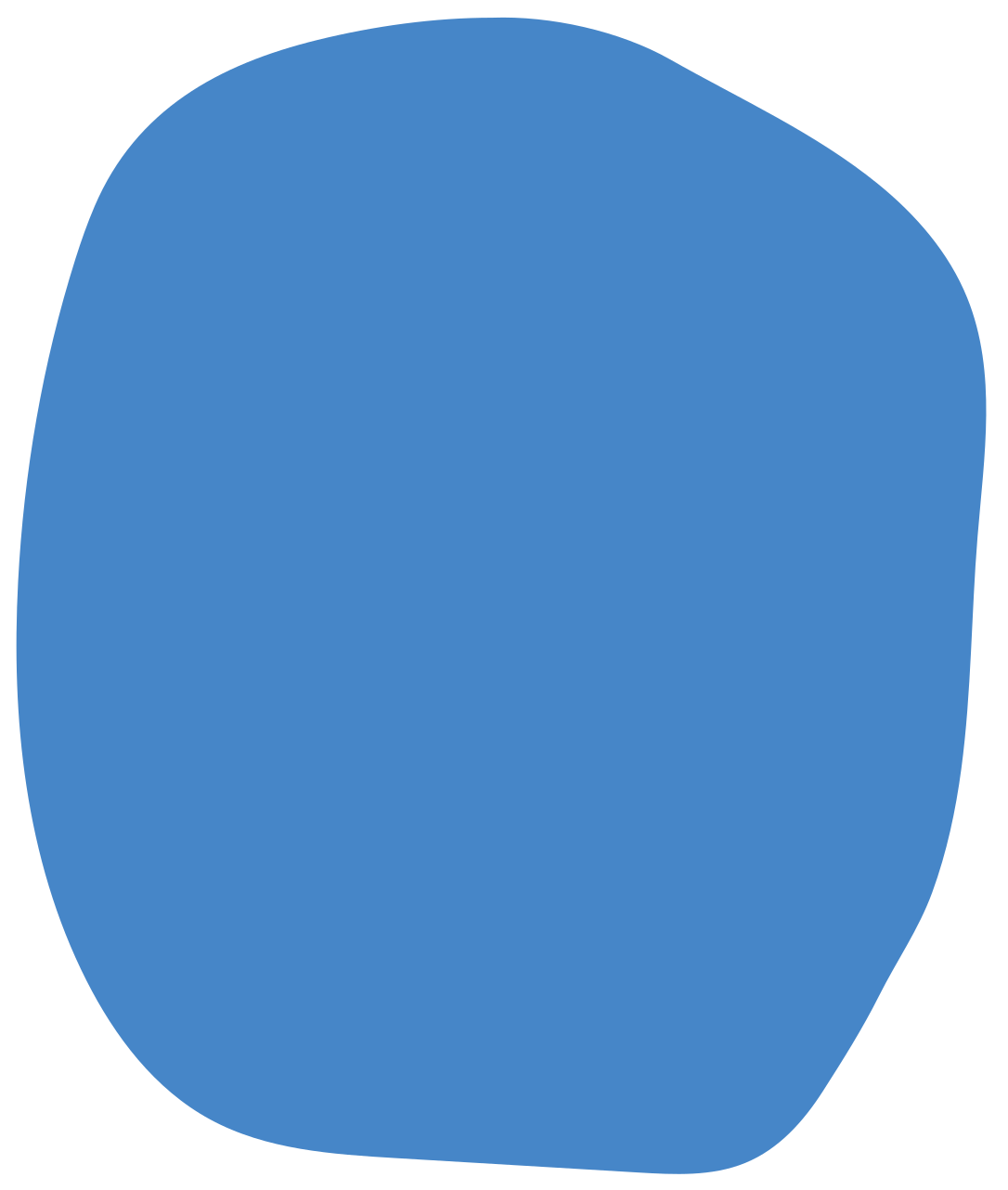 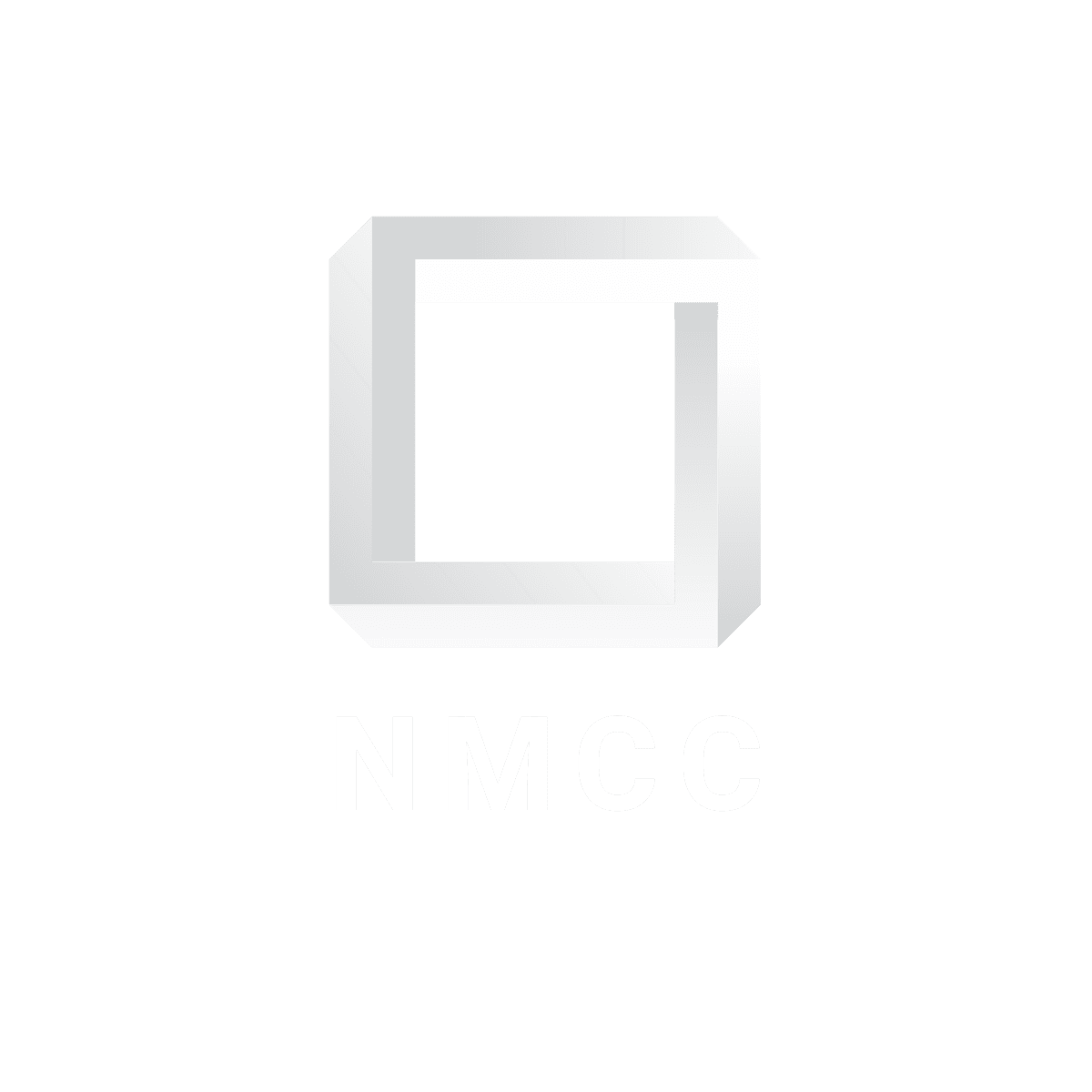 Marketing Strategy
Oral Advertisements
Content Creators
Partnership with Platform
Online Marketing
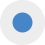 Sponsorships to Content Creators to create products to sell
Late goal is to establish direct pathway from larger platforms to NMCC
After settlement, CCs will want to sell it’s products and advertise himself afterwards.
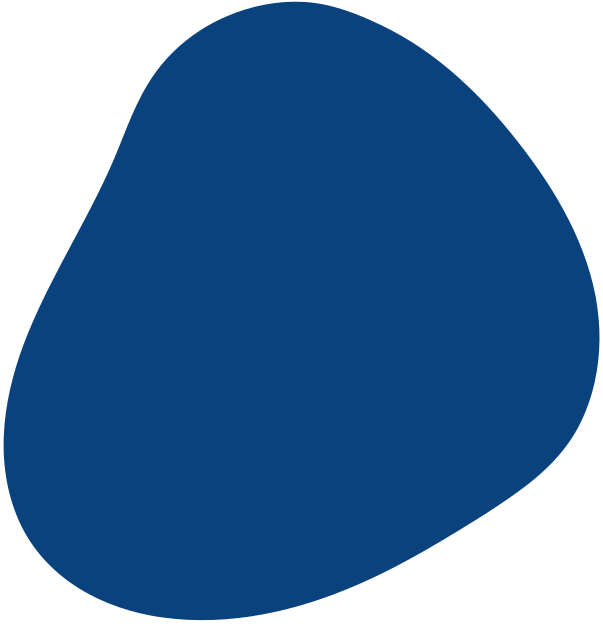 Banners and video advertisements on related platforms
Main objective is for the platform to be “known” to the mass.
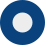 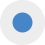 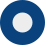 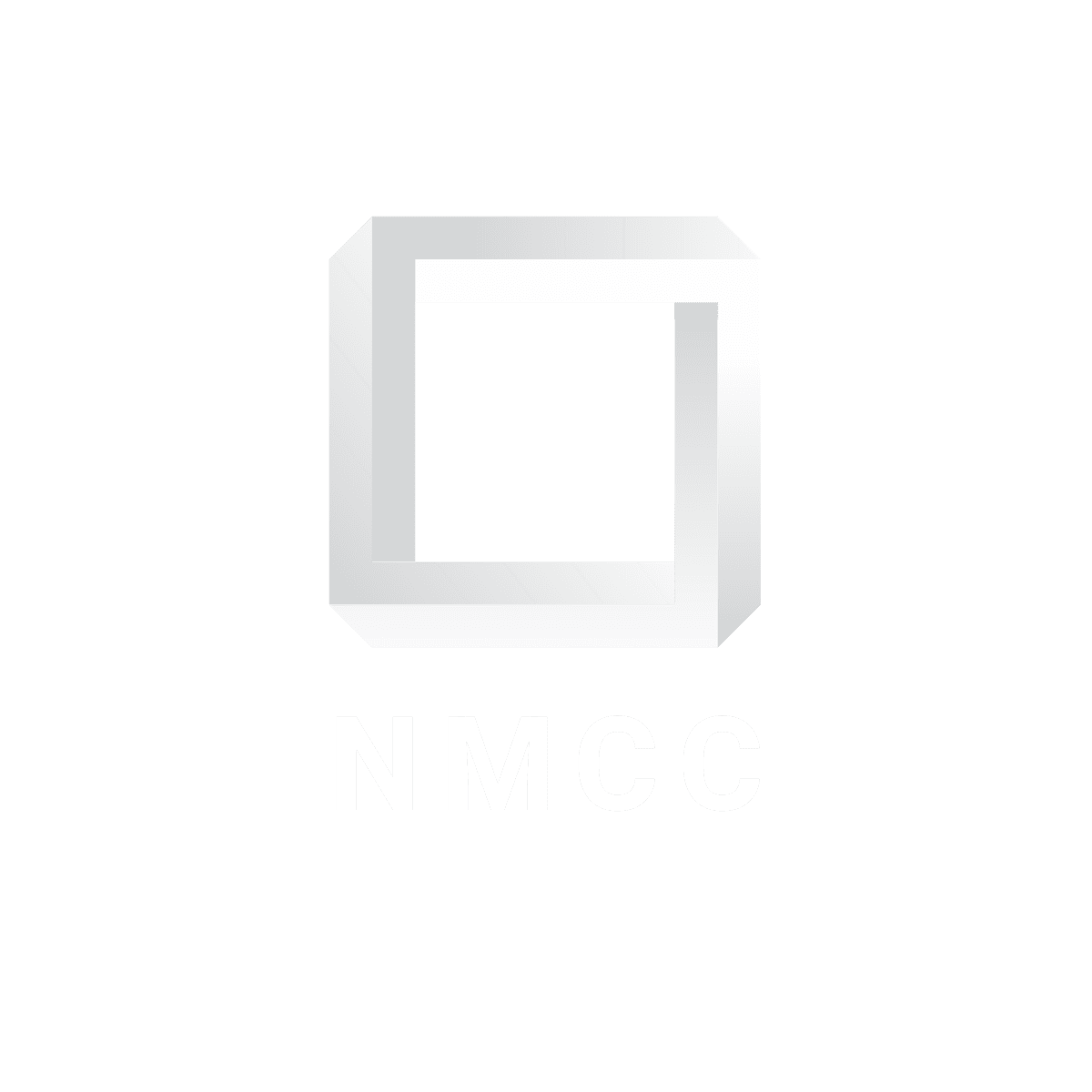 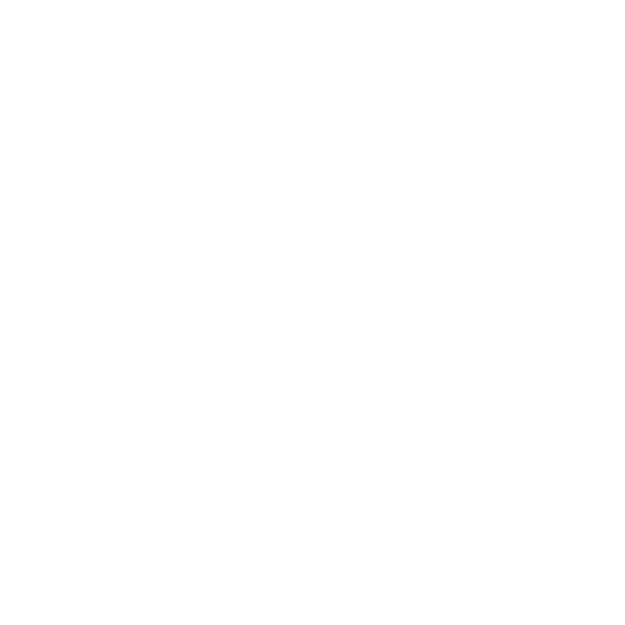 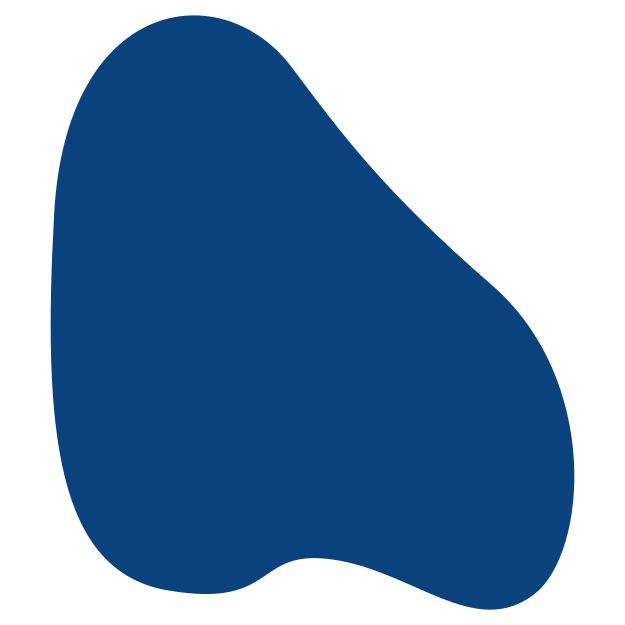 Direct
Competitors
Indirect
Competitors
Other NFT Marketplace that already exists in the market.
Other platforms that allows users/viewers to donate regularly.
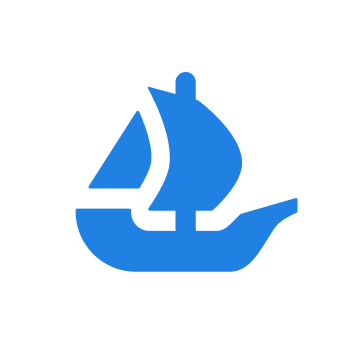 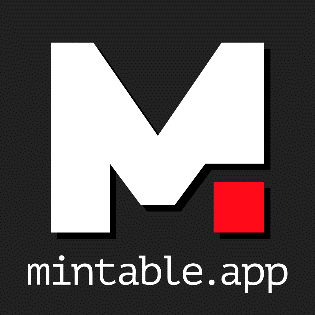 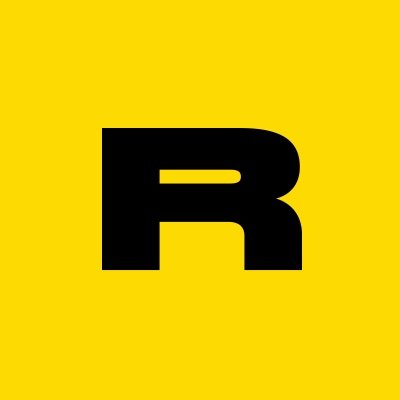 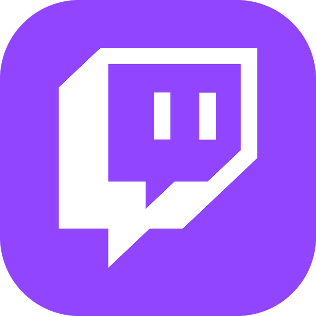 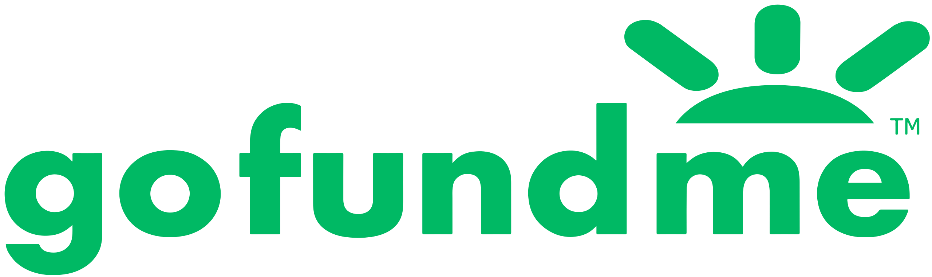 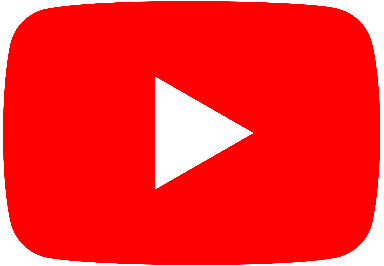 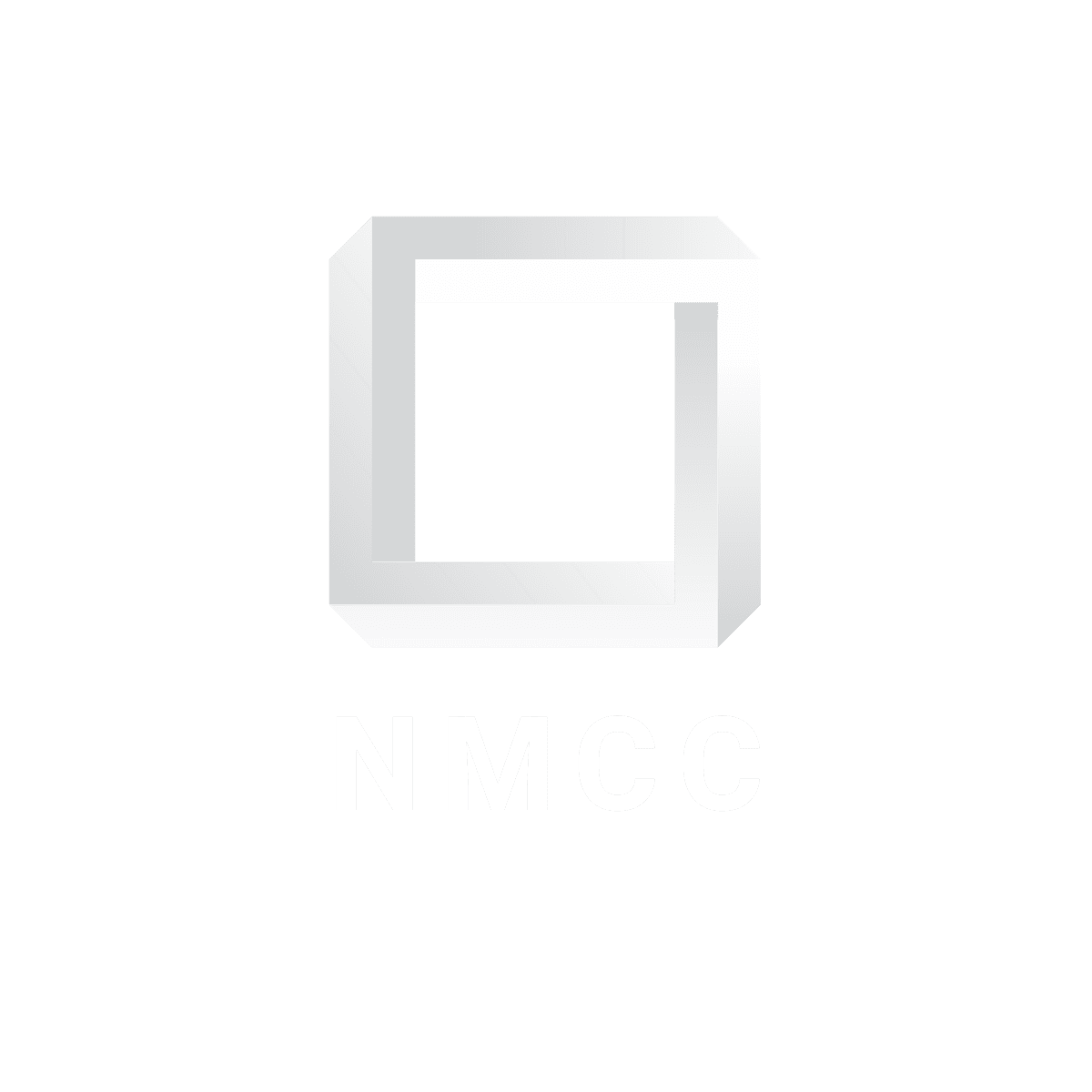 [Speaker Notes: Twith and Youtube has functions that allow users to donate monthly to their favorite content creators.]
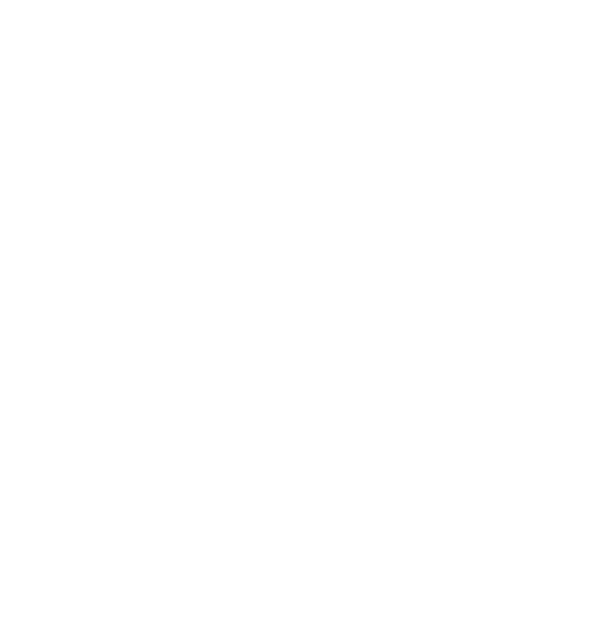 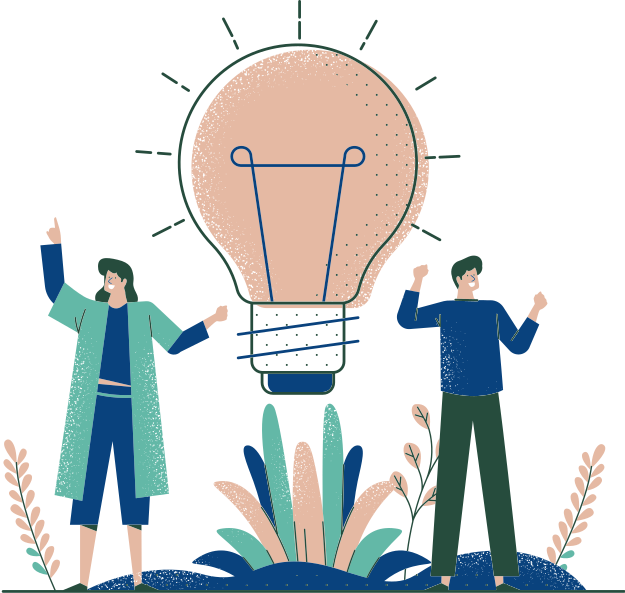 Competitive Advantages
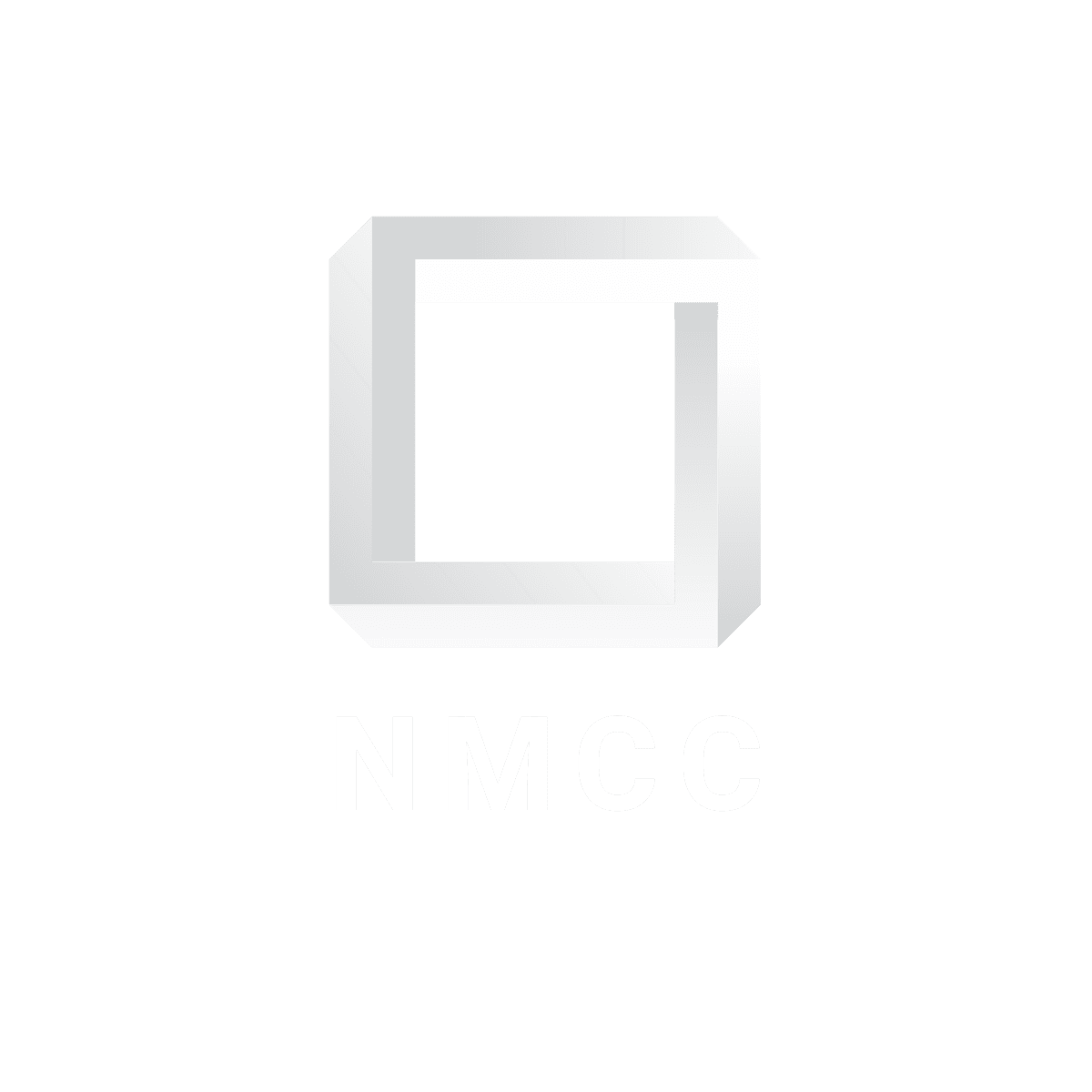 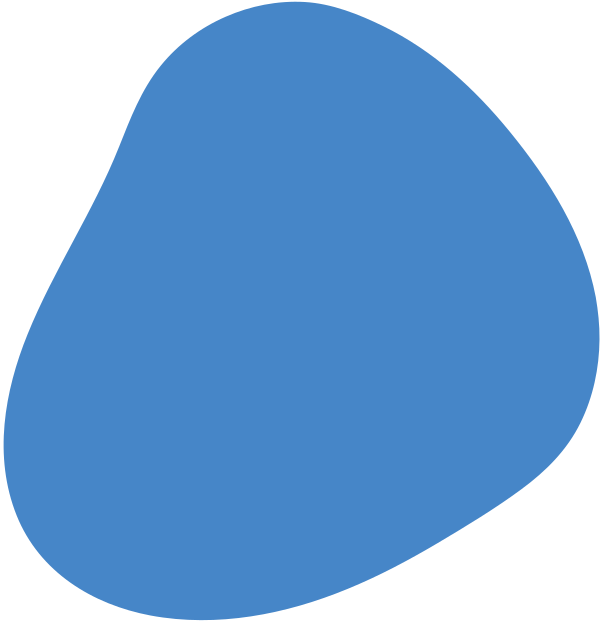 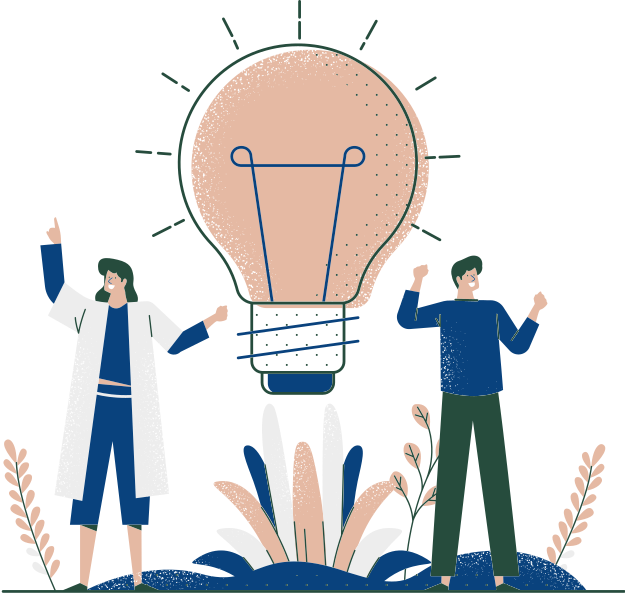 Advantage 1
Not only designers and artists, but also regular Content Creators can also join.
Advantage 2
The price of the contents allow general users to invest as well.
Advantage 3
Author of the NFTs are known which increases authenticity of the products.
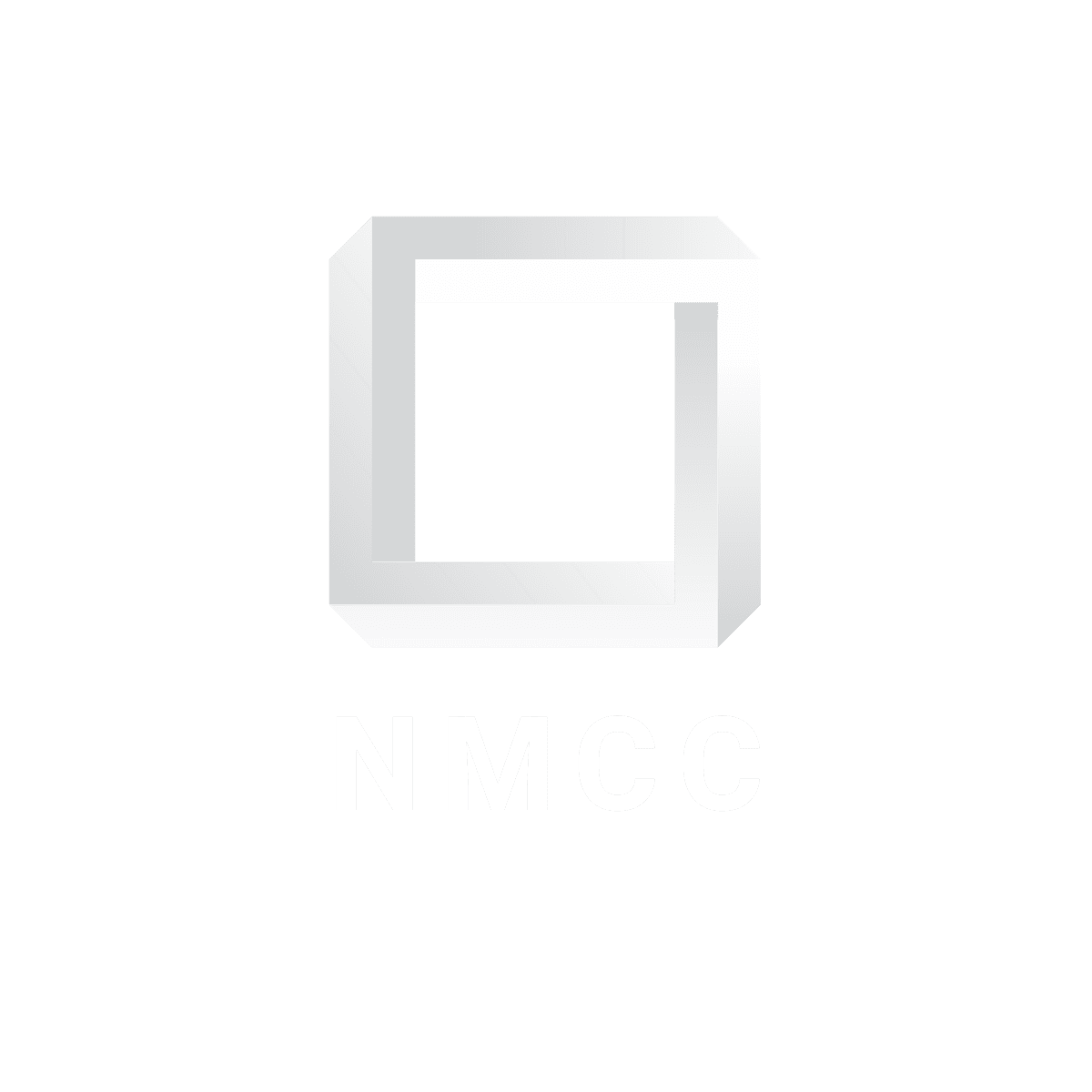 Business Model
At the early stage, 0.5% commission per trade for customers trading more than $1000.

1% commission per trade for regular users.
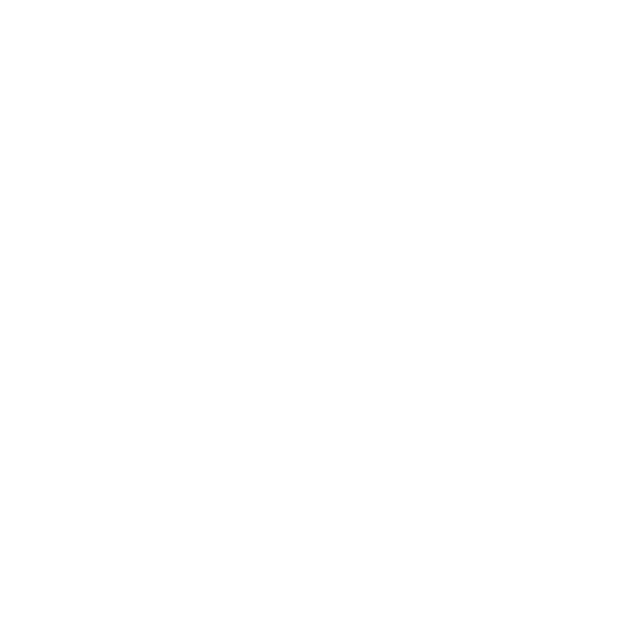 Commission per trade
A small amount of “gas” fees low as $1~$5 will be included as a commission for each NFT uploaded.
Acquiring 5% of the market ($423.5 million) will bring profit of more than $2.12 million first year at the current commission rate.
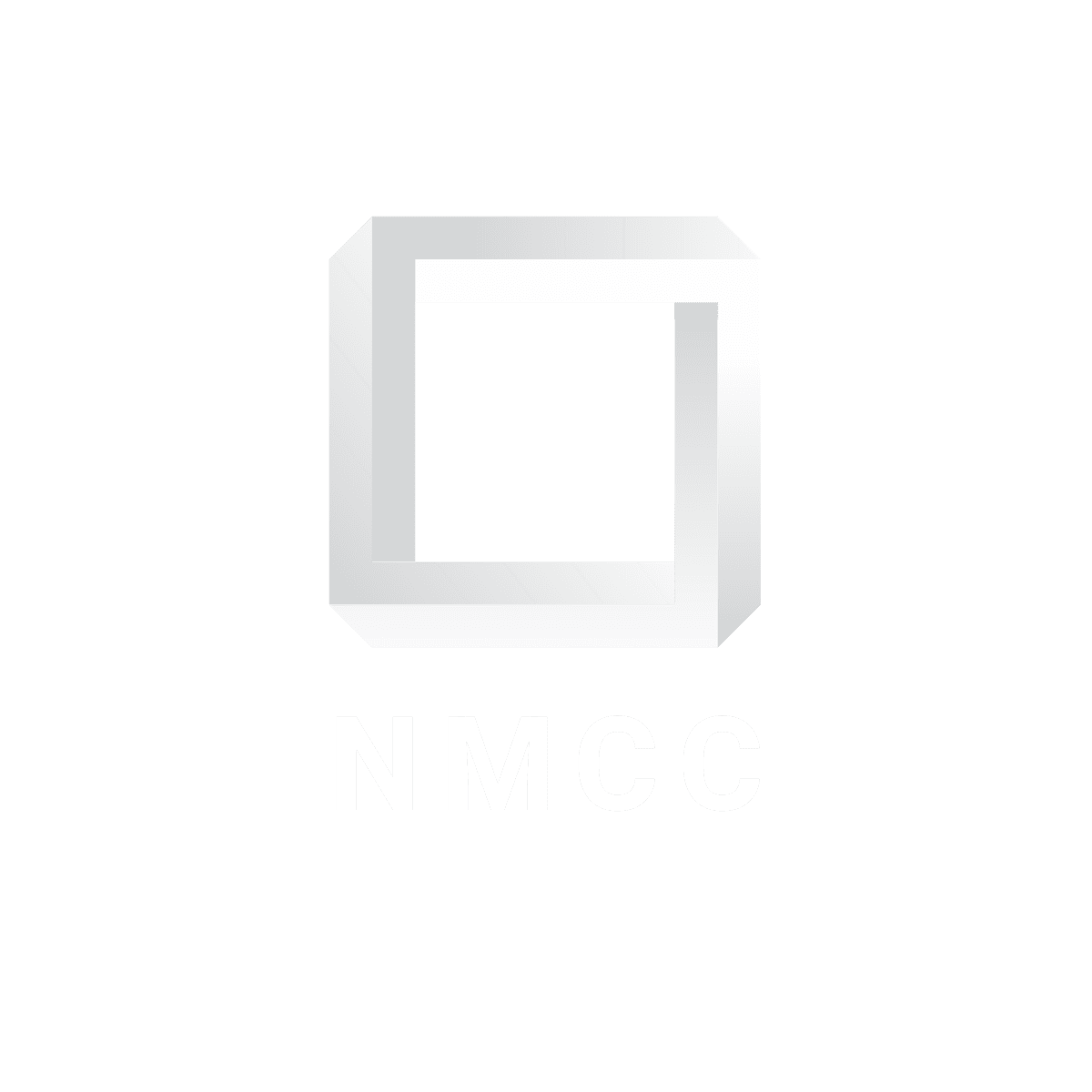 Danny Kim
Mingyu Chi
David Chee
Co-Founder / CEO
Co-Founder / CMO
Co-Founder / CTO
NMCC Team
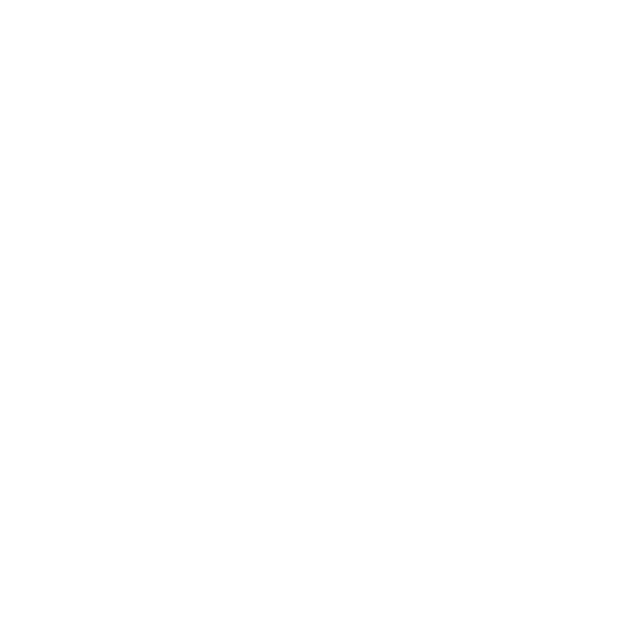 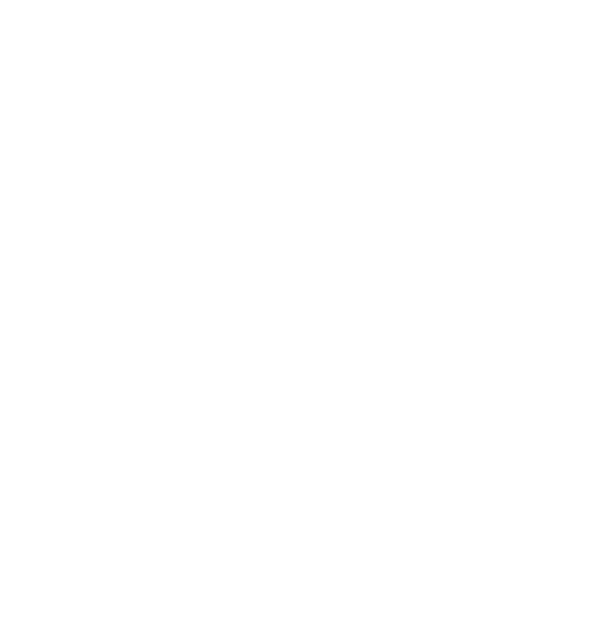 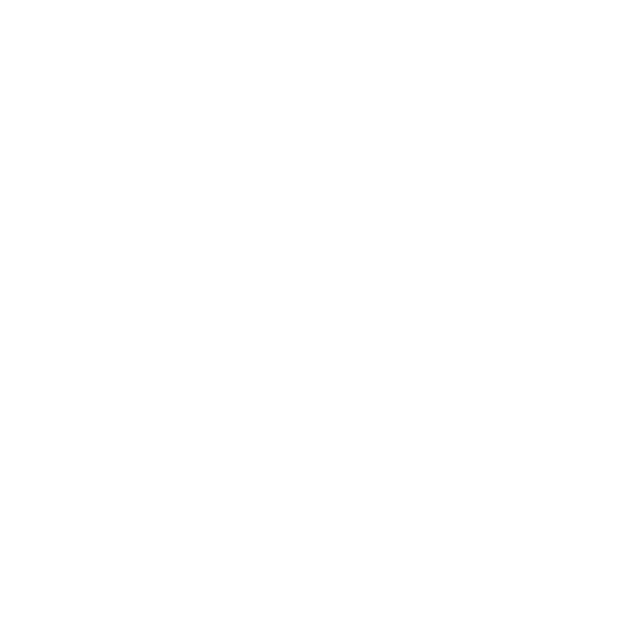 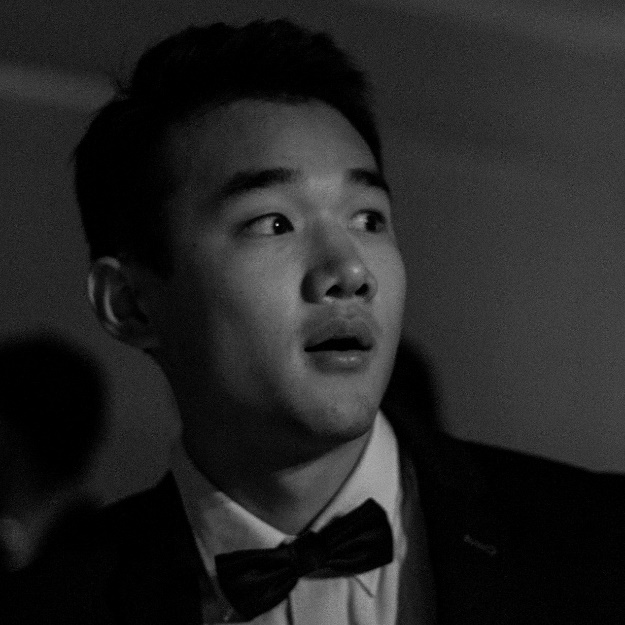 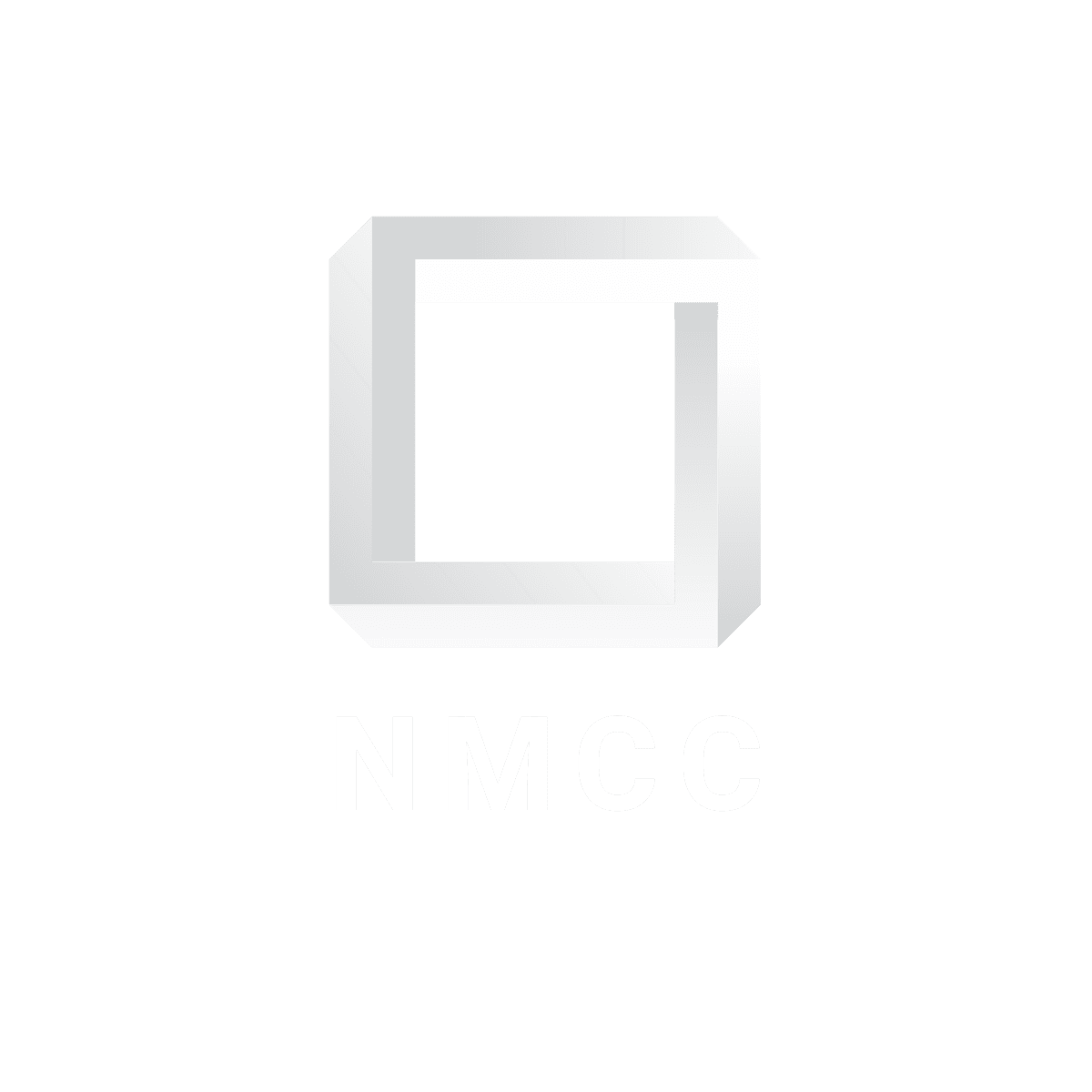 Future Roadmap
Acquire Platform Partners
Series A Investment
Aquire 10% of Market Share
Reach 50,000 Users
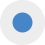 Q4 2022
Q4 2024
Q4 2023
Q2 2023
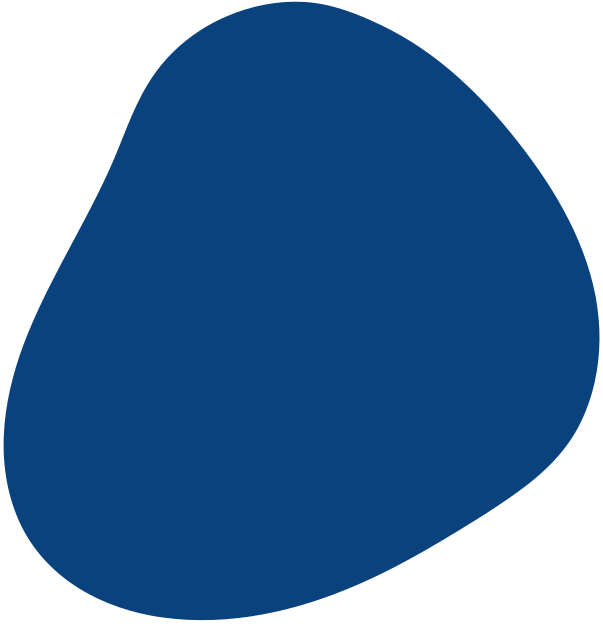 What are your next steps and goals? How much support do you need from investors and what will it get you?
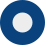 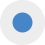 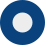 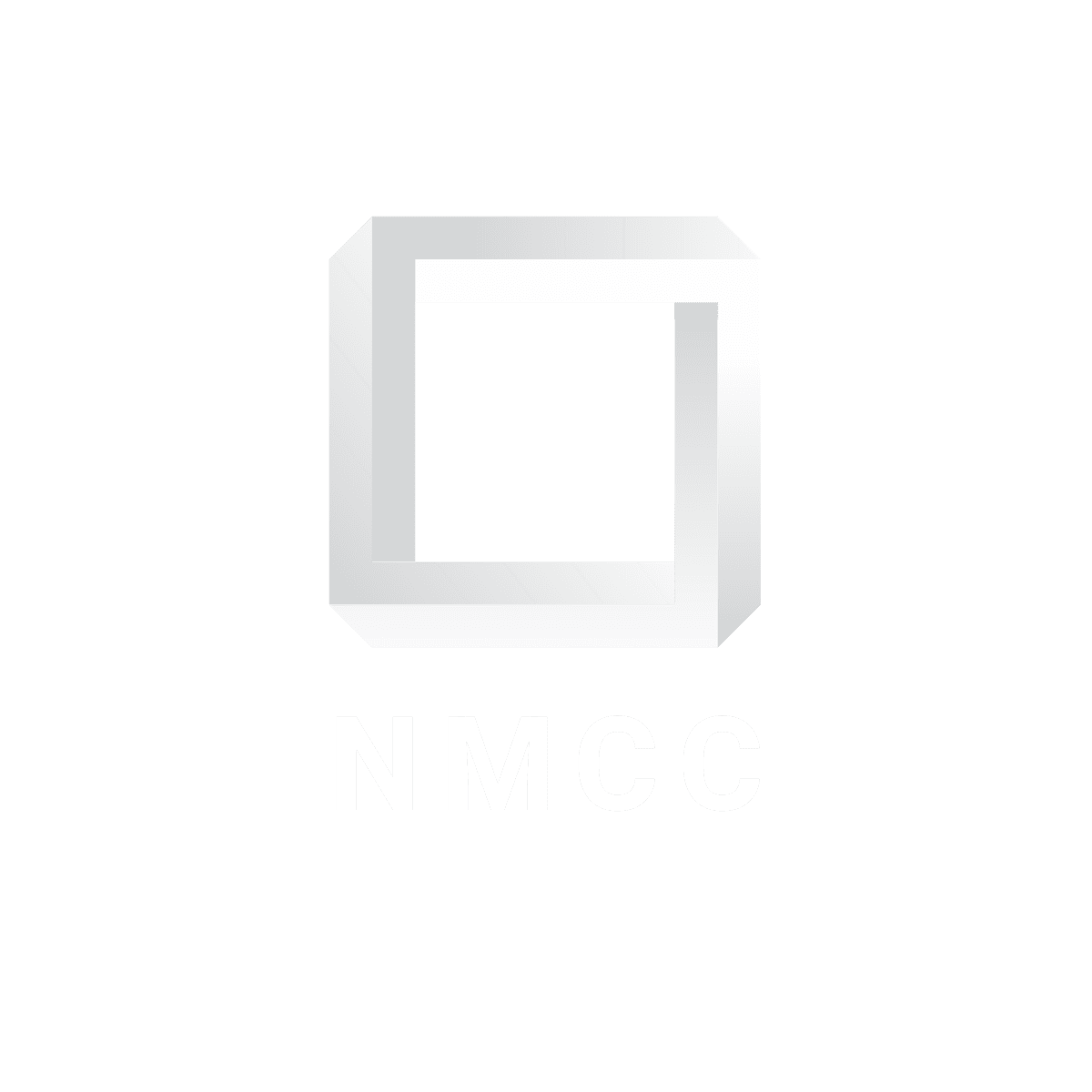 Investment Requirement
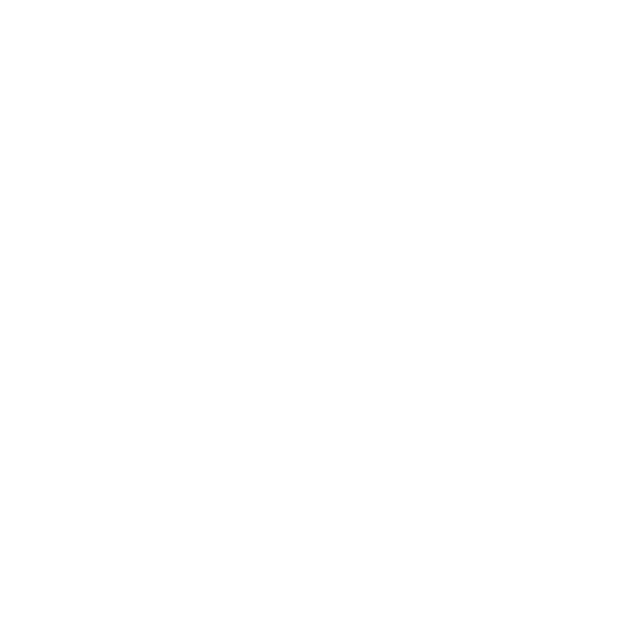 Employee’s Salary
Rent of Facility
Server Maintenance
500,000 Dollars
Content Creators’ Sponsorship
NMCC Marketing
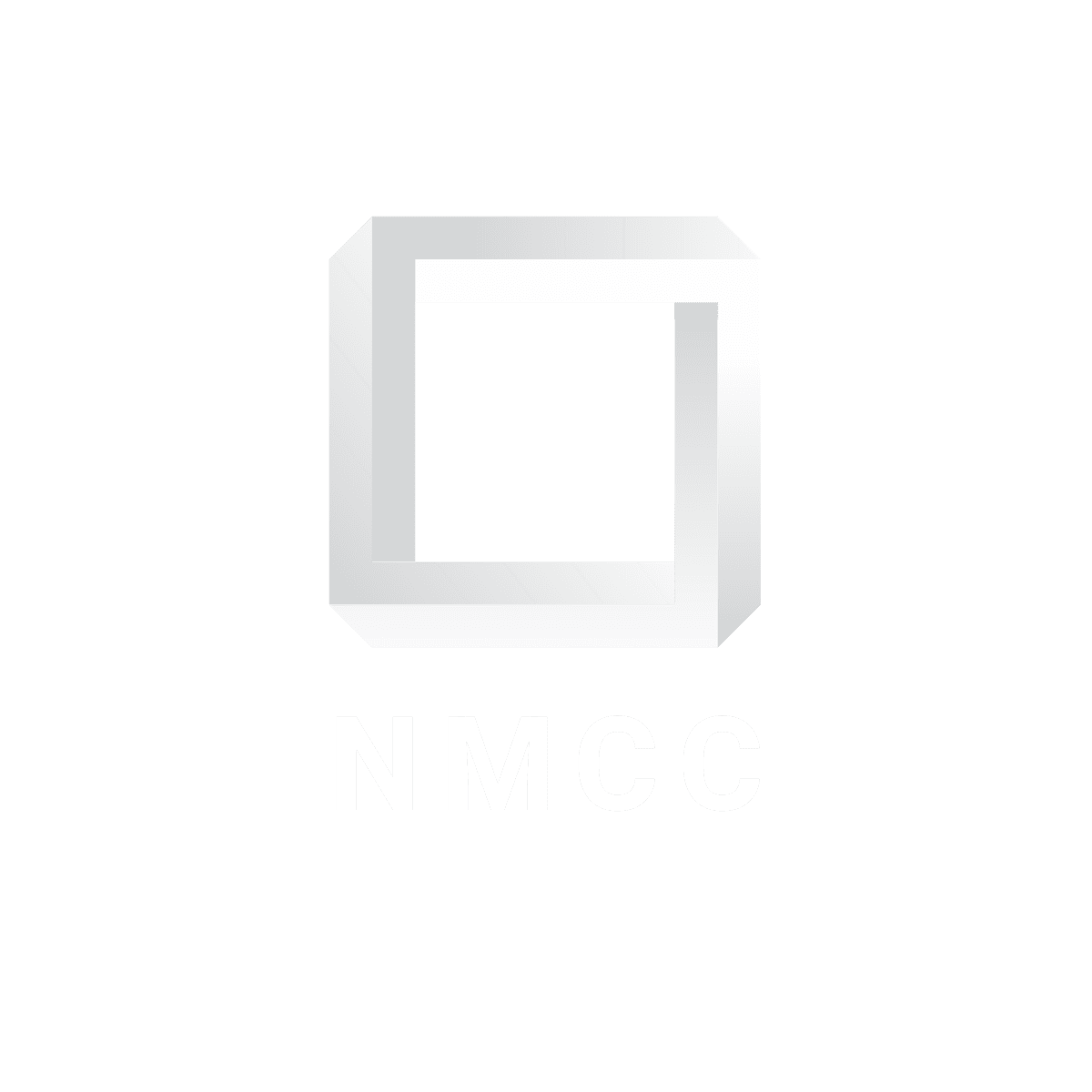 Contact Us
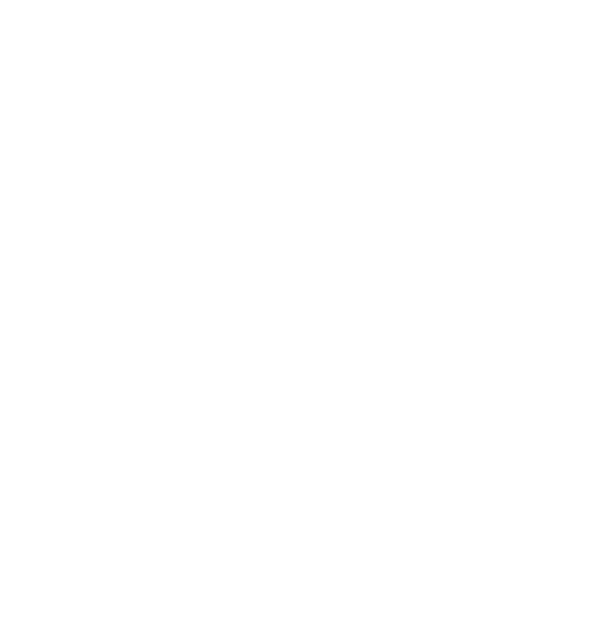 +(90) 544 802 8867
+(82) 10 8855 1083
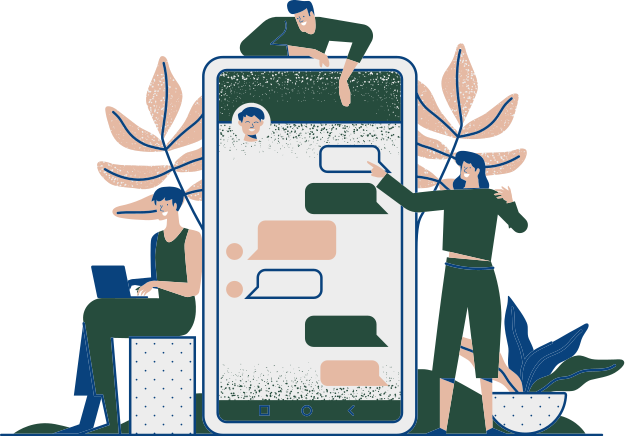 admin@NMCC.com
www.NMCC.com
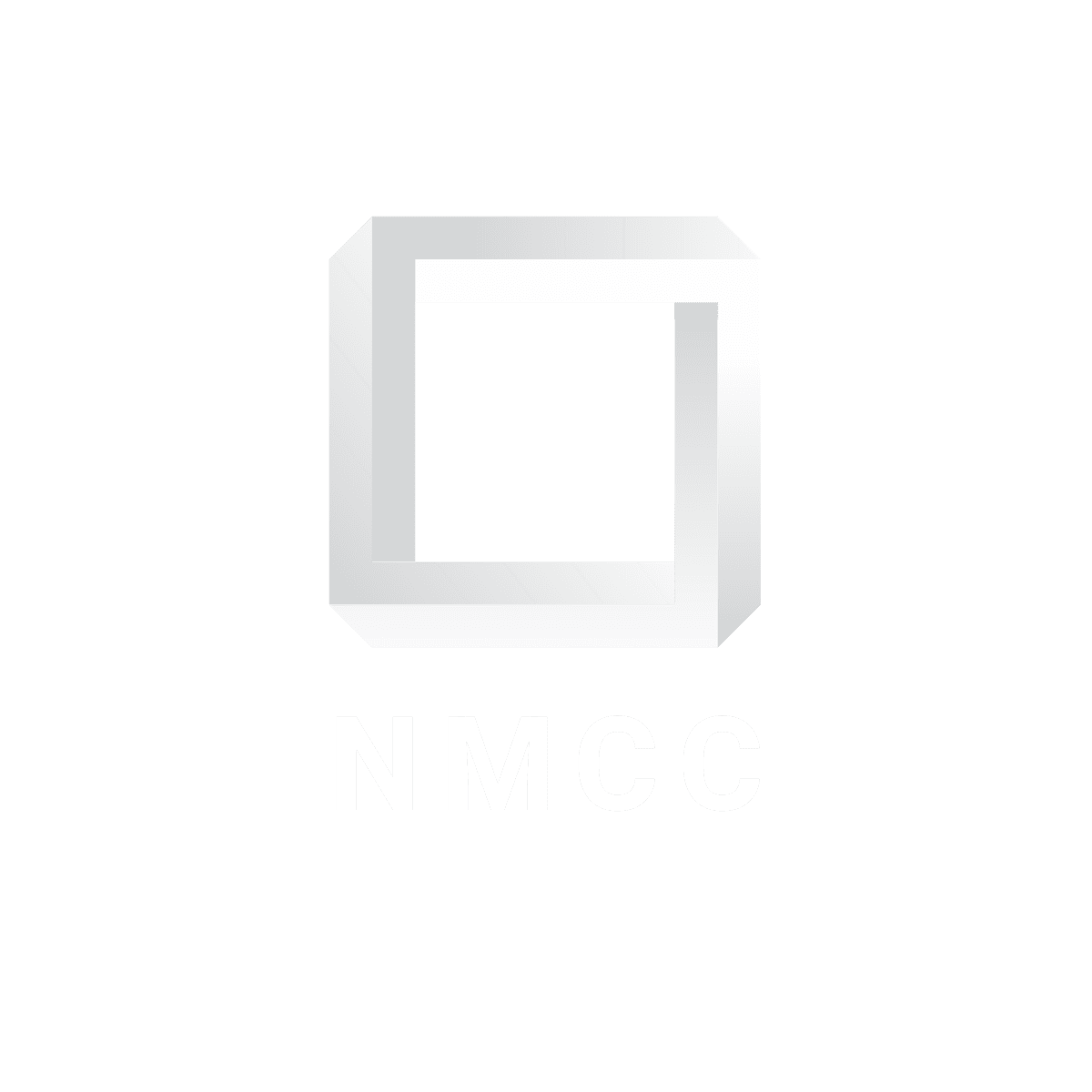 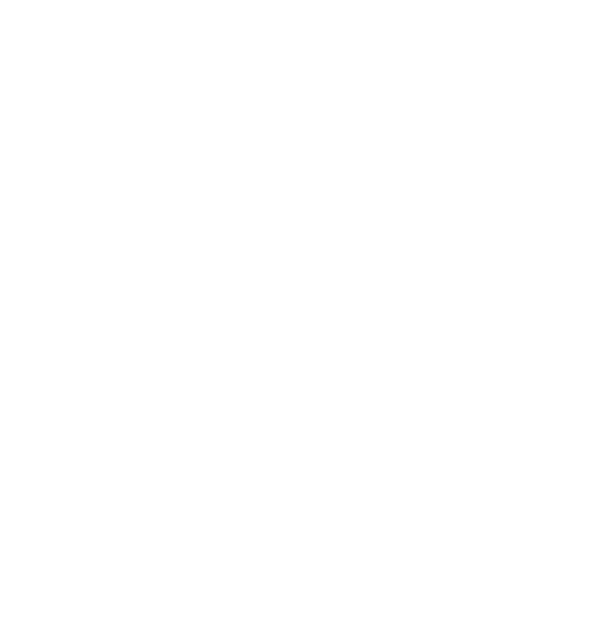 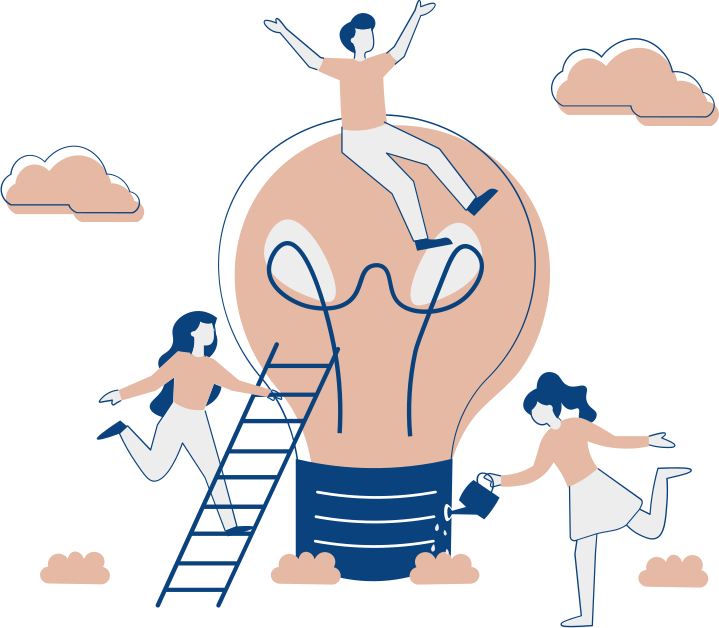 Thank you
Feel Free to ask any questions you might have
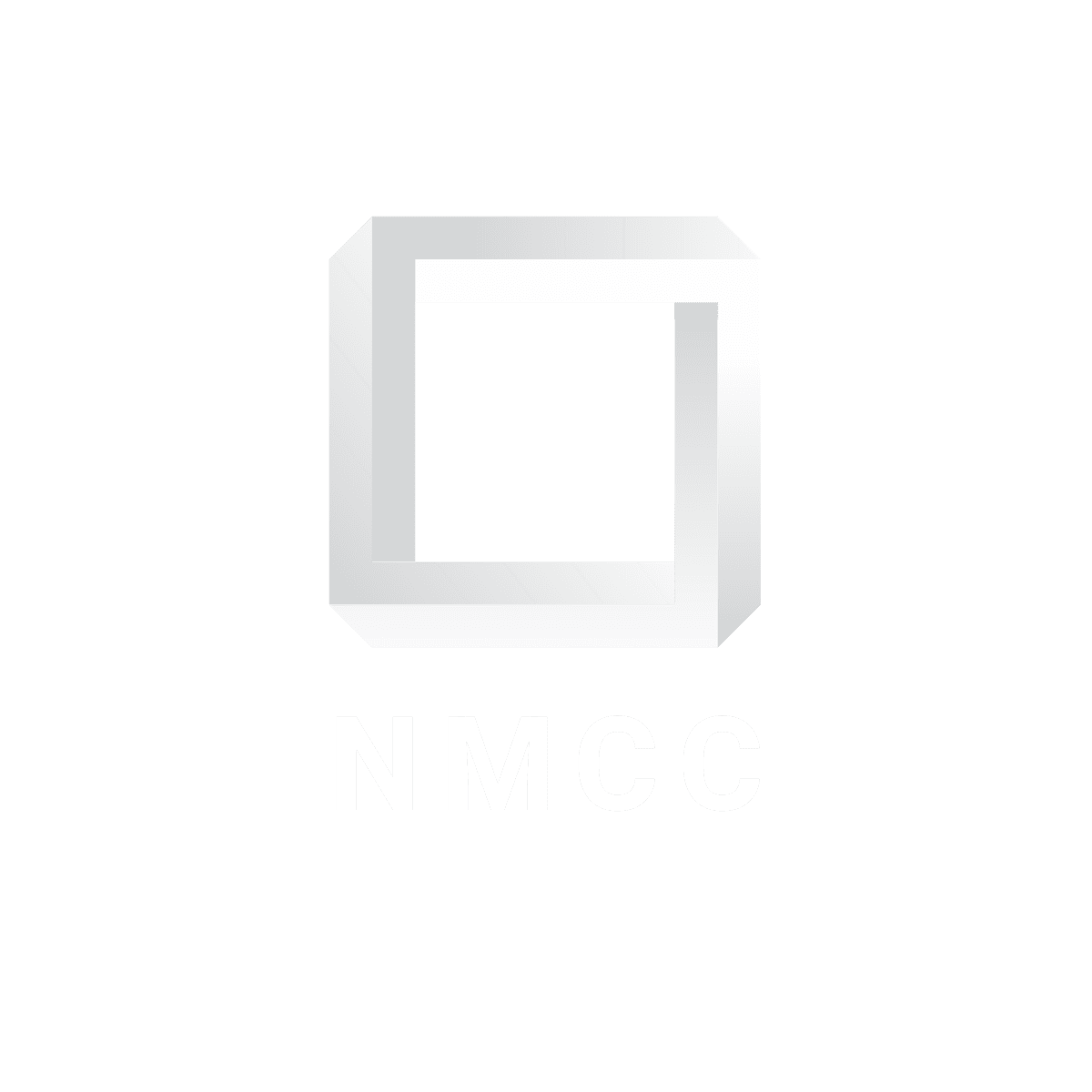